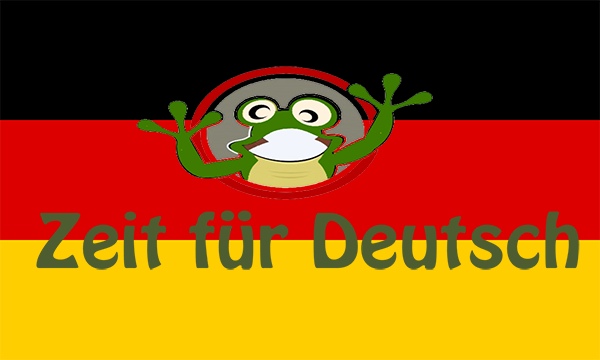 Der Delphin
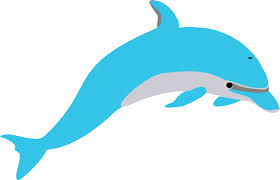 Dezember
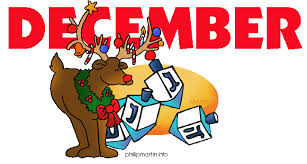 Der Diamant
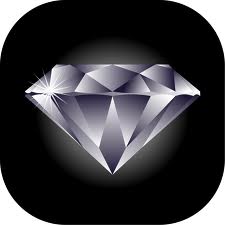 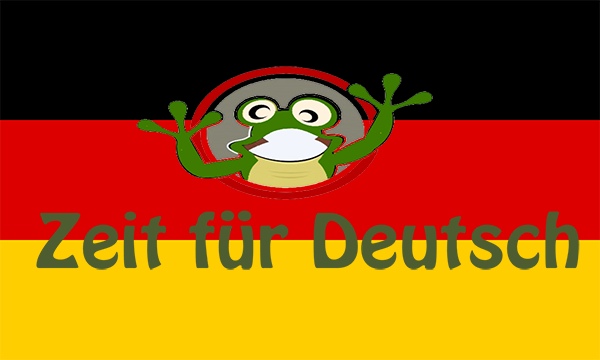 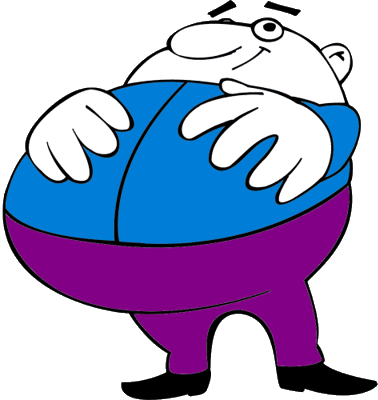 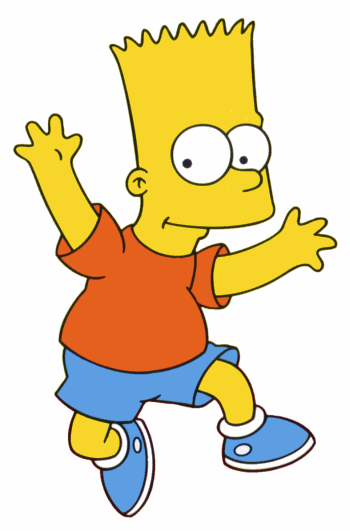 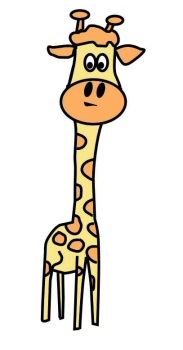 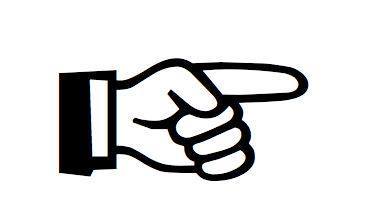 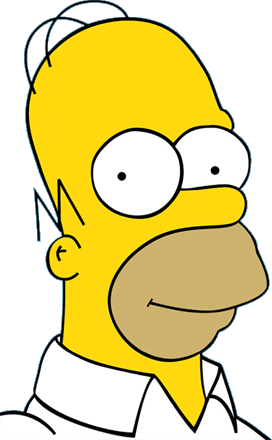 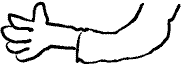 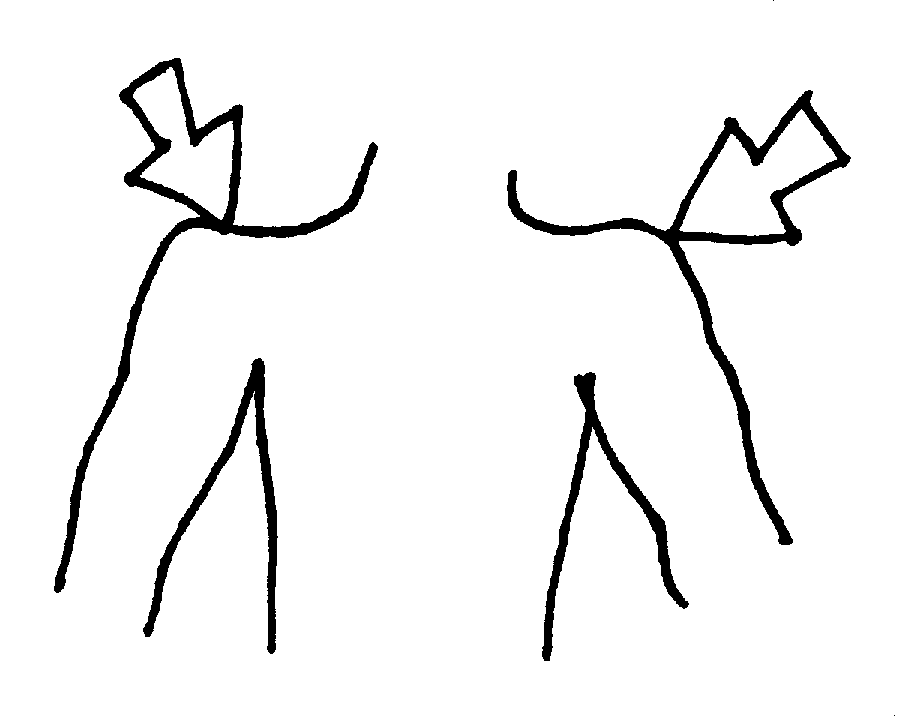 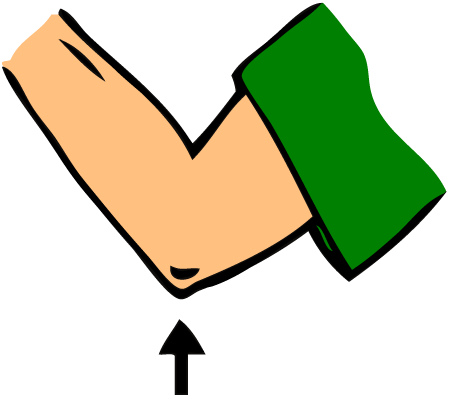 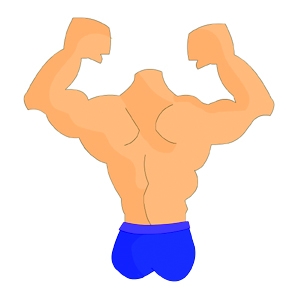 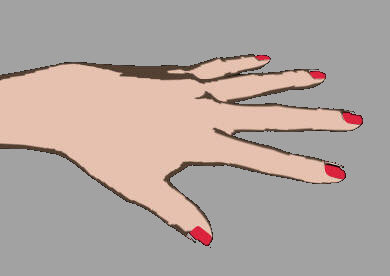 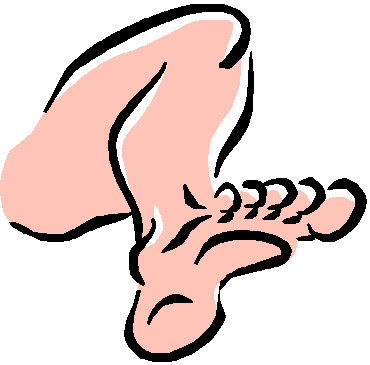 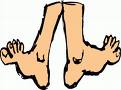 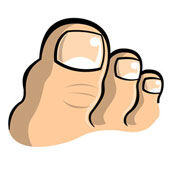 Hans sagt – Hans (Simon) says
Berüht ...
Touch ...
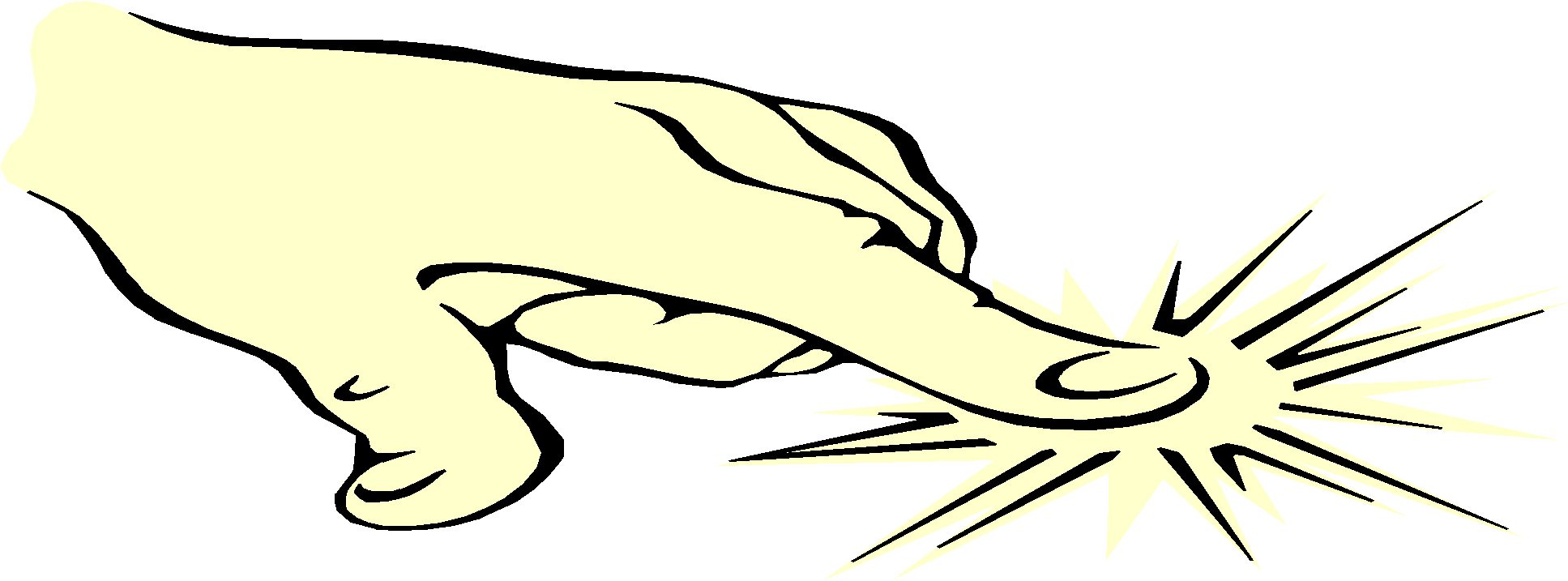 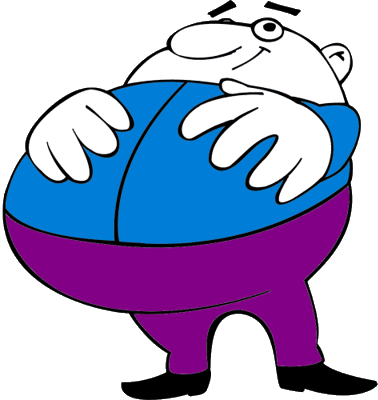 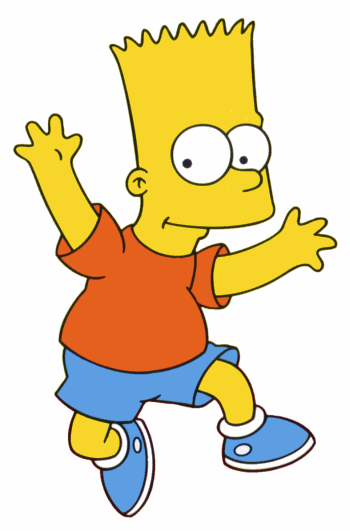 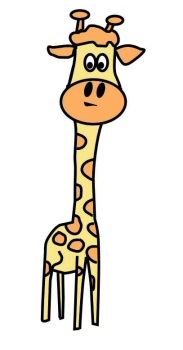 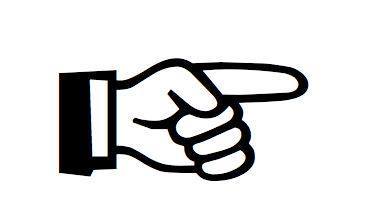 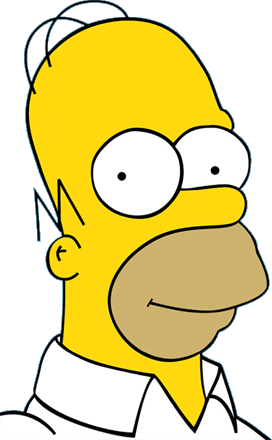 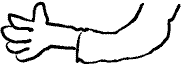 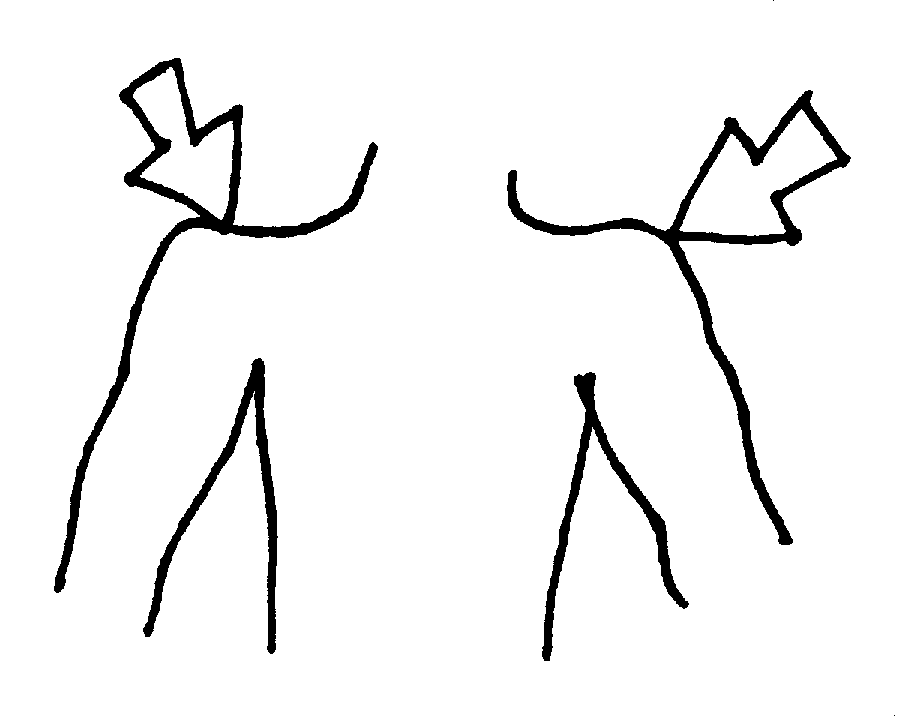 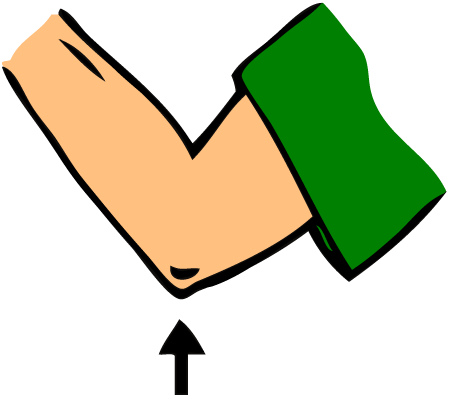 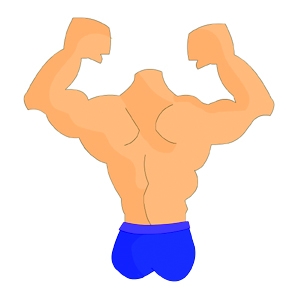 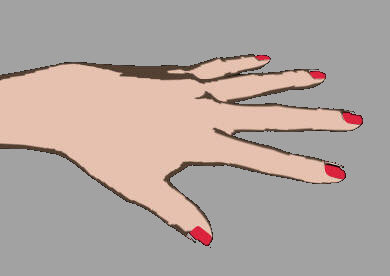 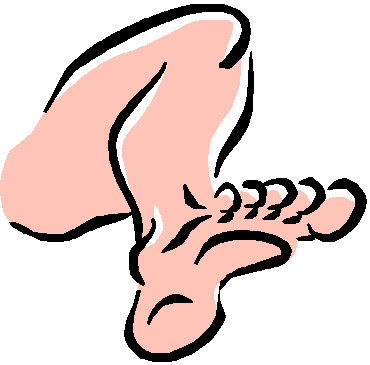 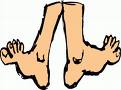 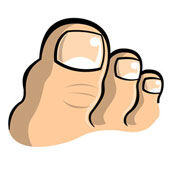 Mein Hut, der hat drei EckenMy hat, it has three corners
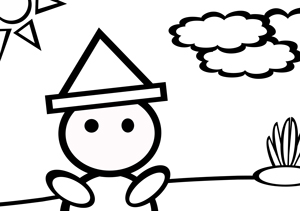 Mein Hut, der hat drei Ecken,
Drei Ecken hat mein Hut.
Und hätt‘ er nicht drei Ecken,
So wär’s auch nicht mein Hut.
My hat, it has three corners, 
Three corners, my hat has. 
And if it didn’t have three corners, 
My hat wouldn’t be my hat.
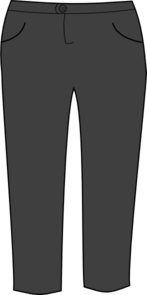 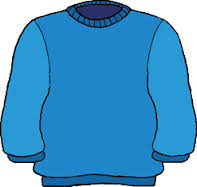 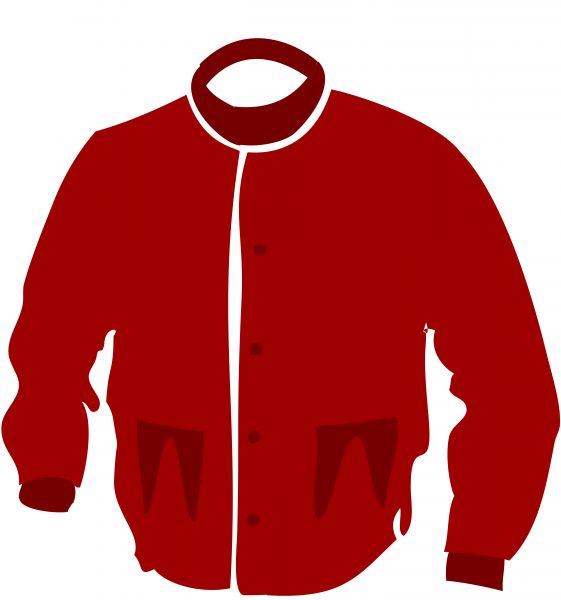 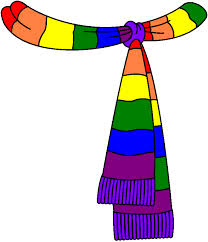 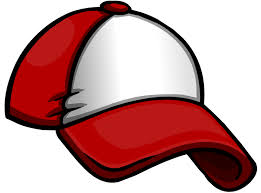 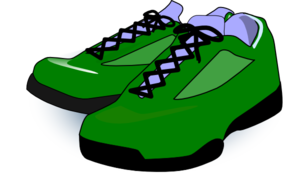 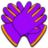 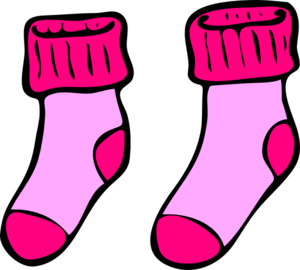 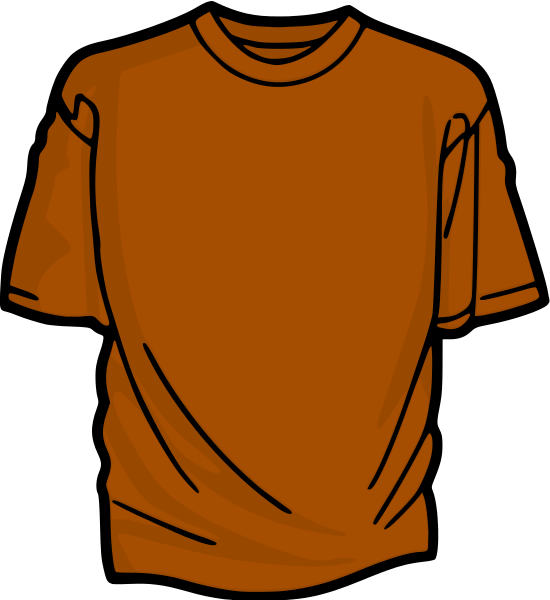 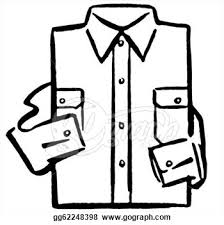 Was fehlt?
.... fehlt
What is missing
.... is missing
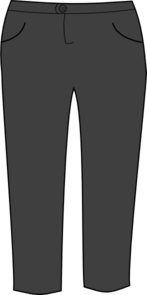 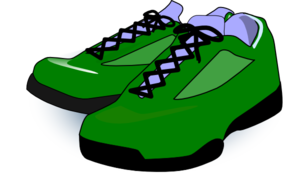 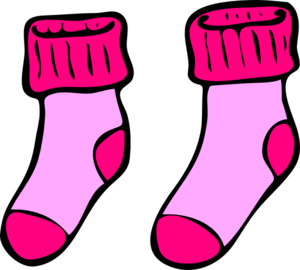 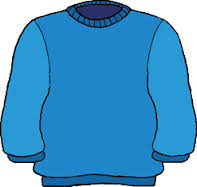 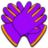 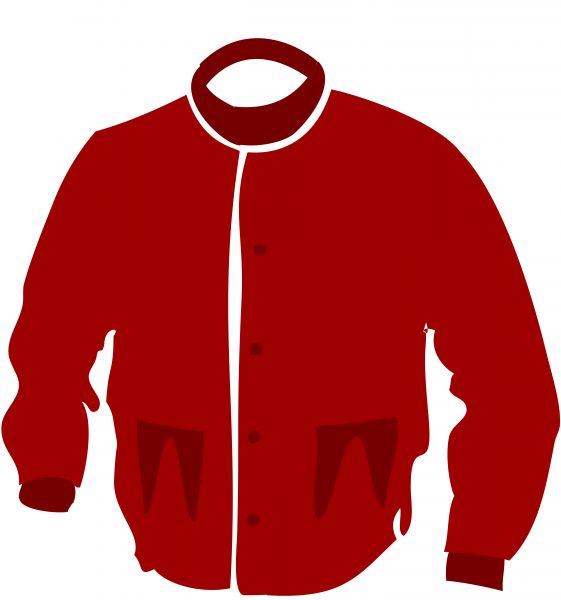 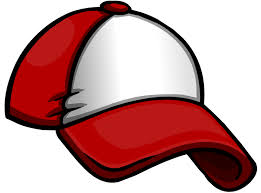 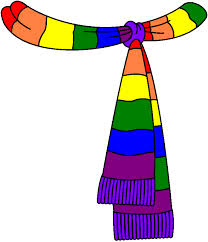 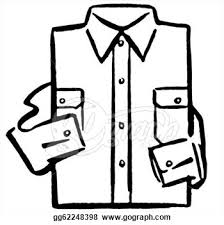 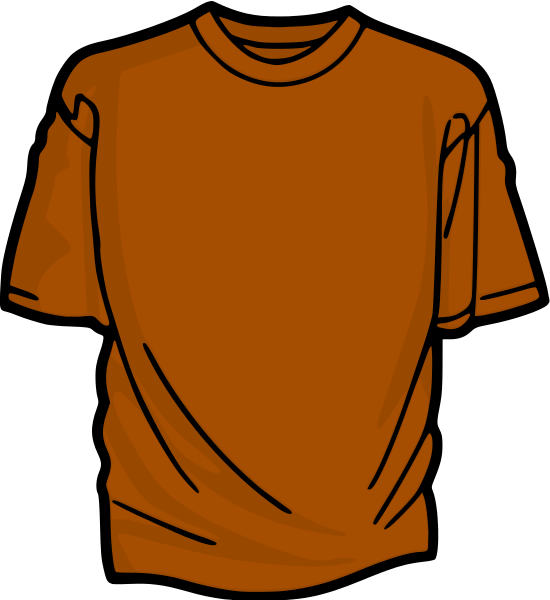 Was fehlt?
.... fehlt
What is missing
.... is missing
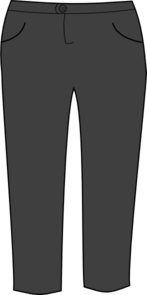 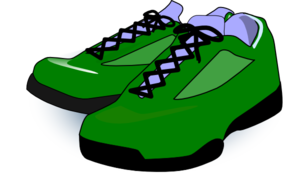 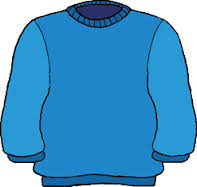 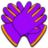 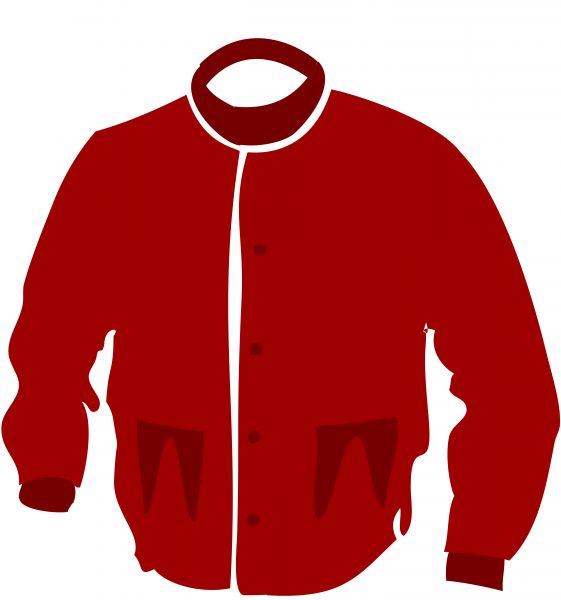 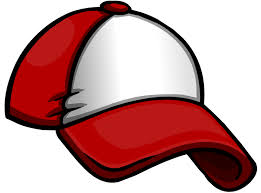 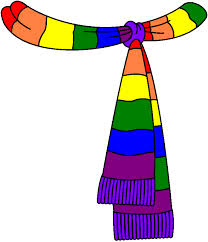 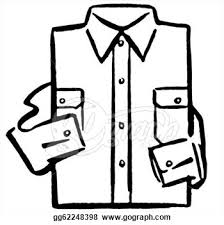 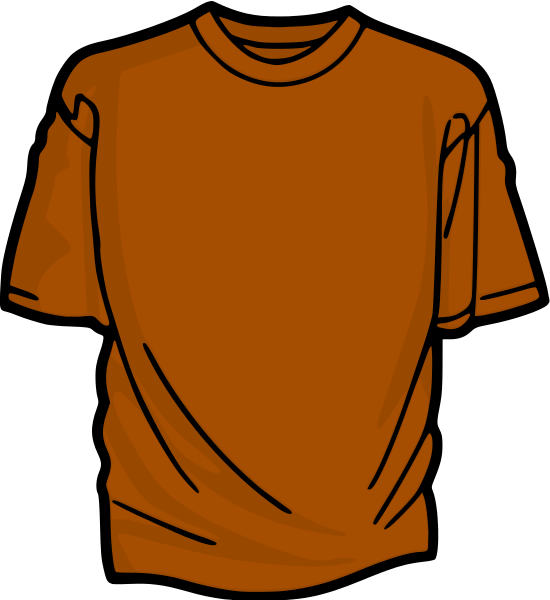 Was fehlt?
.... fehlt
What is missing
.... is missing
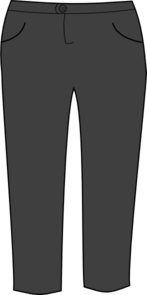 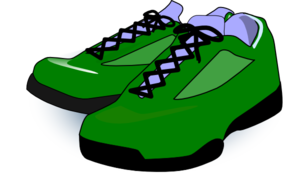 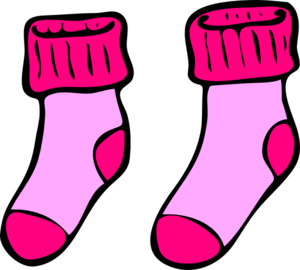 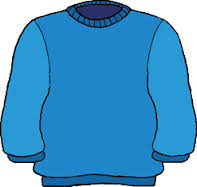 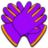 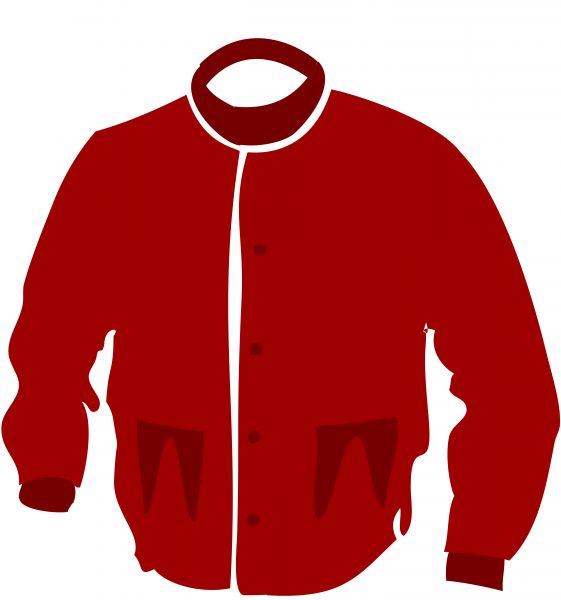 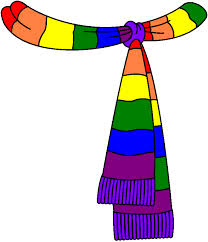 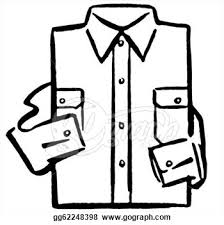 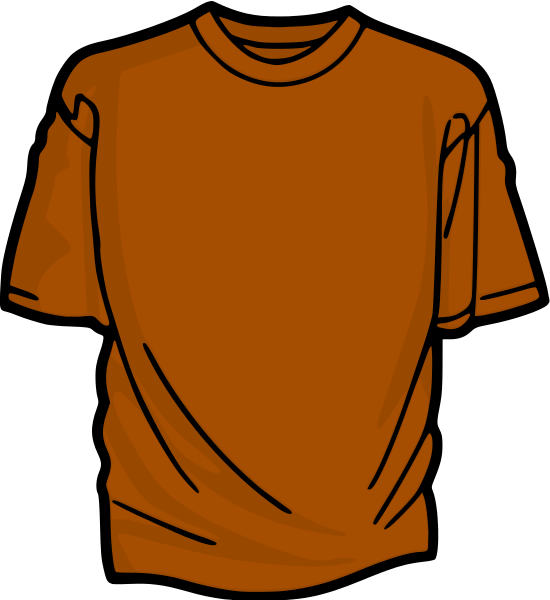 Was fehlt?
.... fehlt
What is missing
.... is missing
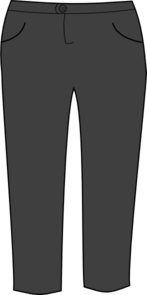 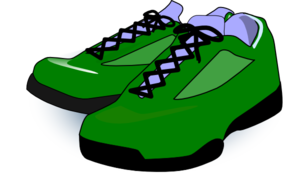 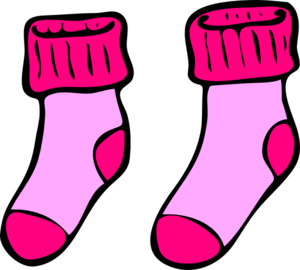 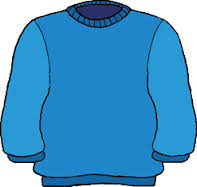 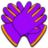 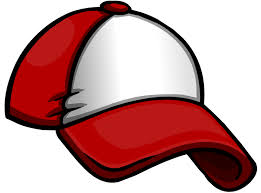 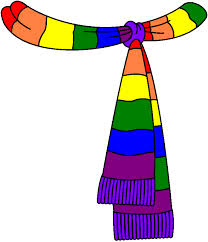 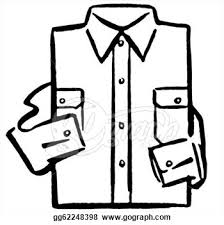 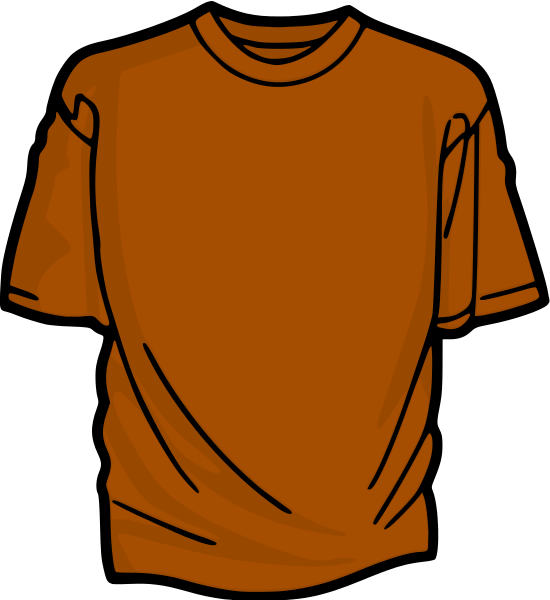 Was fehlt?
.... fehlt
What is missing
.... is missing
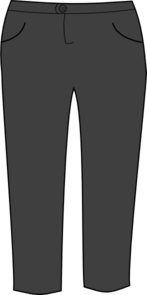 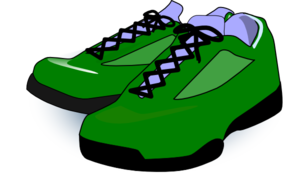 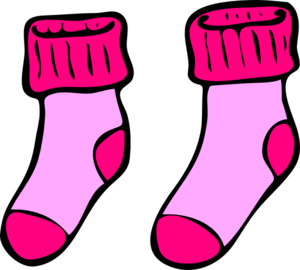 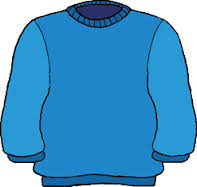 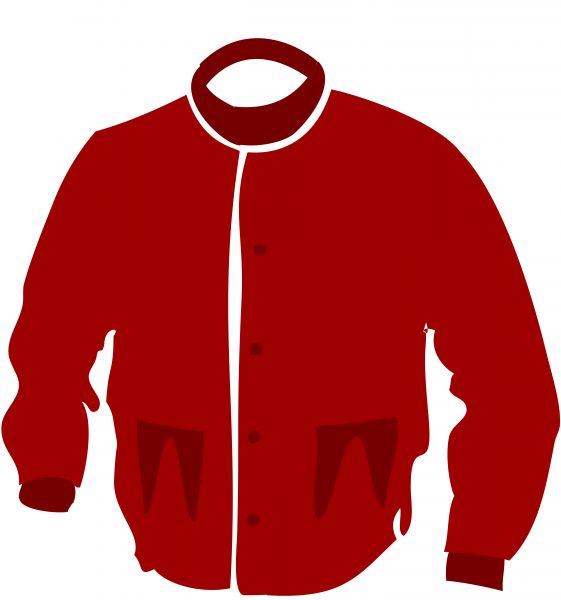 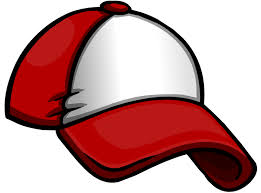 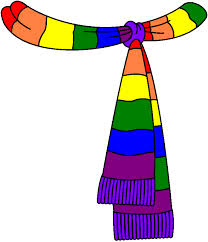 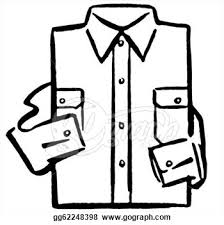 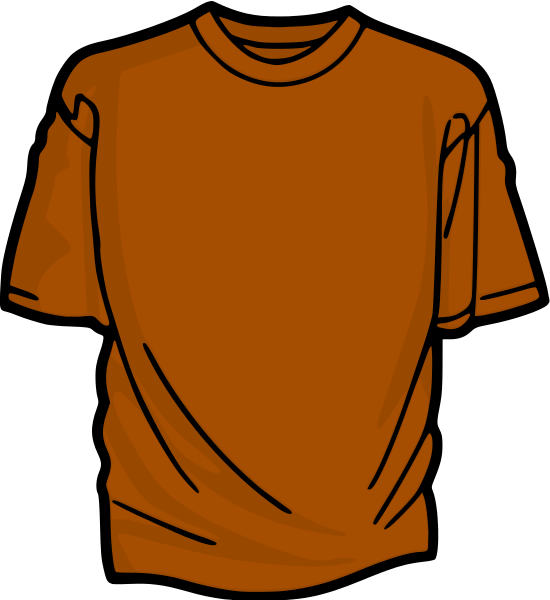 Was fehlt?
.... fehlt
What is missing
.... is missing
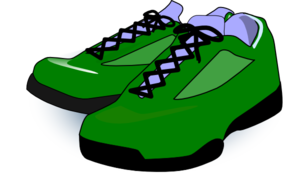 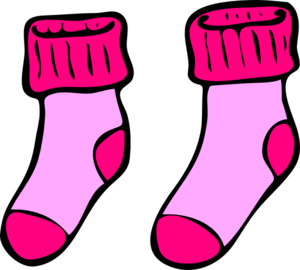 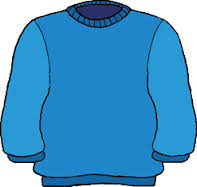 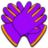 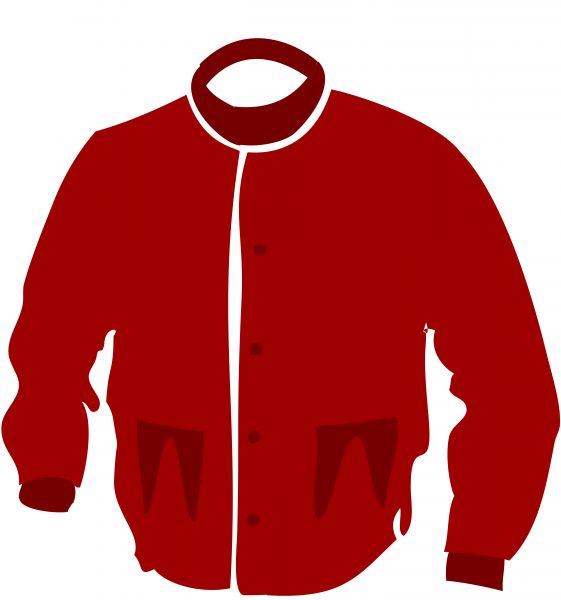 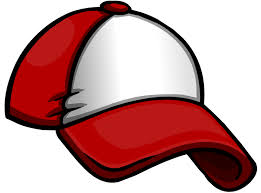 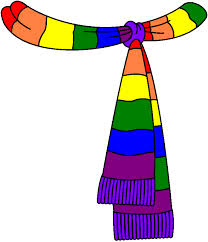 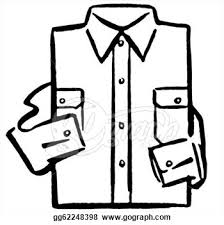 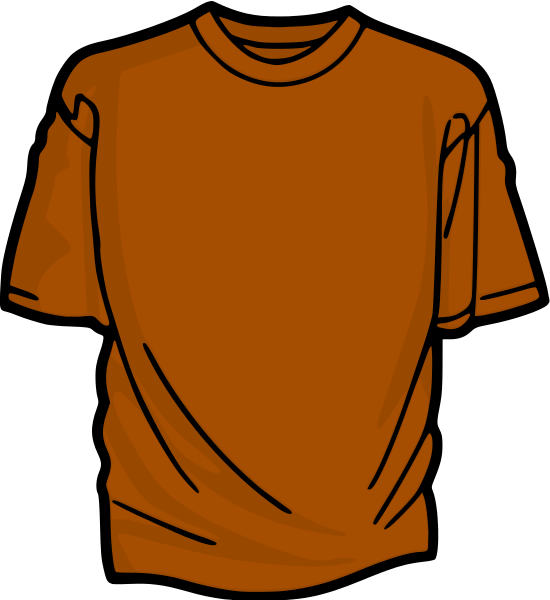 Was fehlt?
.... fehlt
What is missing
.... is missing
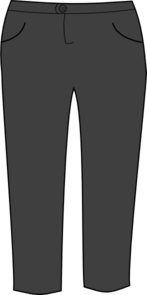 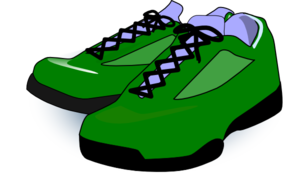 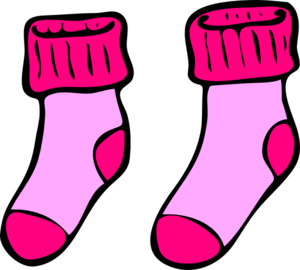 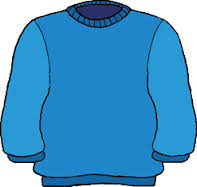 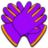 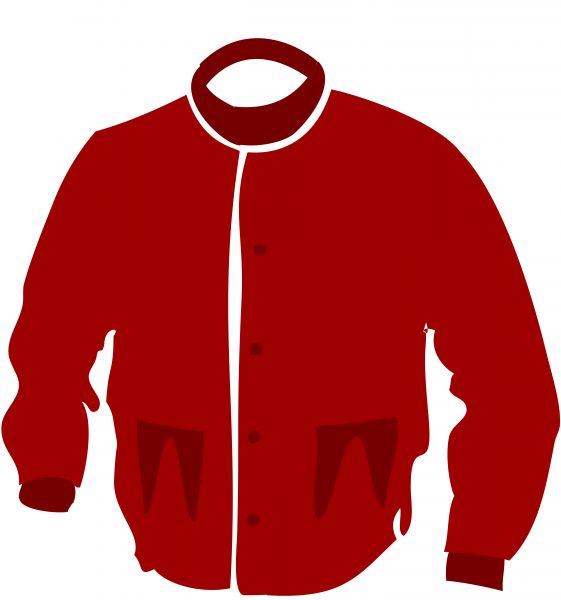 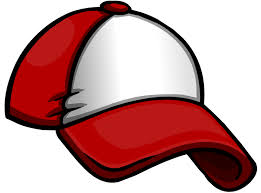 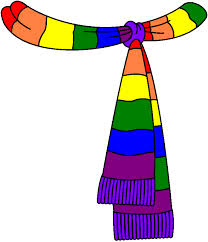 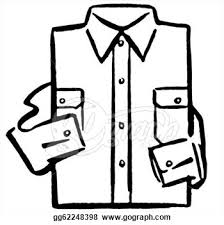 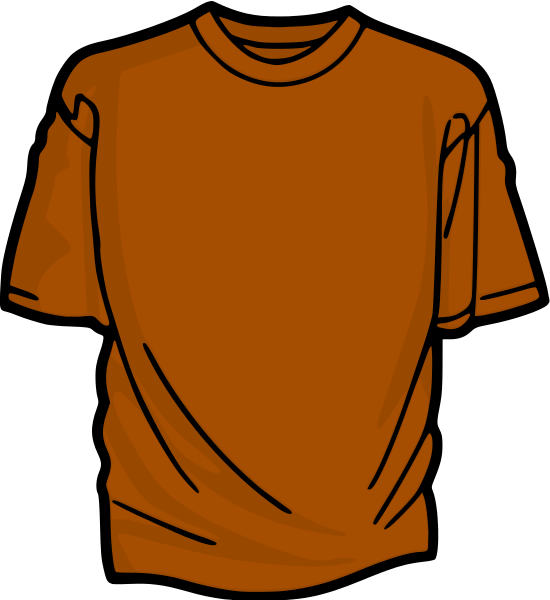 The holiday - Der Urlaub
I pack
In my suitcase
Ich packe 
In meinen Koffer
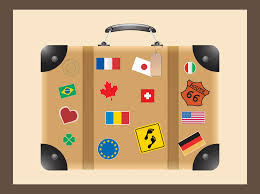 Welche Farbe ist das?Which colour is that?
Welche Farbe ist das? Das ist rot
Welche Farbe ist das? Das ist orange
Welche Farbe ist das? Das ist gelb
Meine Lieblingsfarbe
Welche Farbe ist das?Das ist grün
Welche Farbe ist das? Das ist blau
Welche Farbe ist das? Das ist lila
Meine Lieblingsfarbe
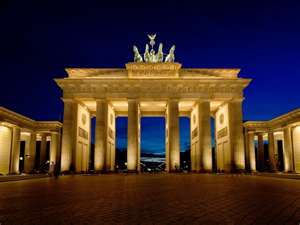 Germany - Deutschland
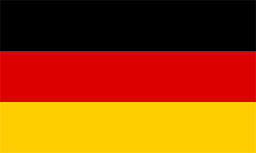 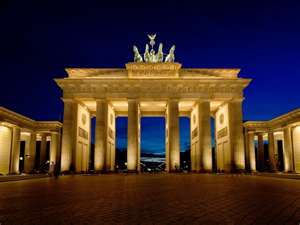 Austria - Österreich
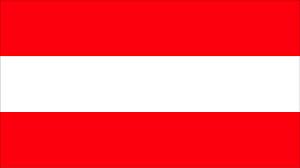 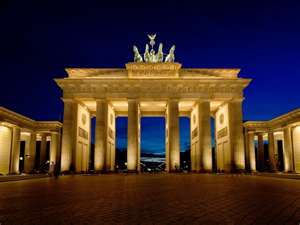 Switzerland - Die Schweiz
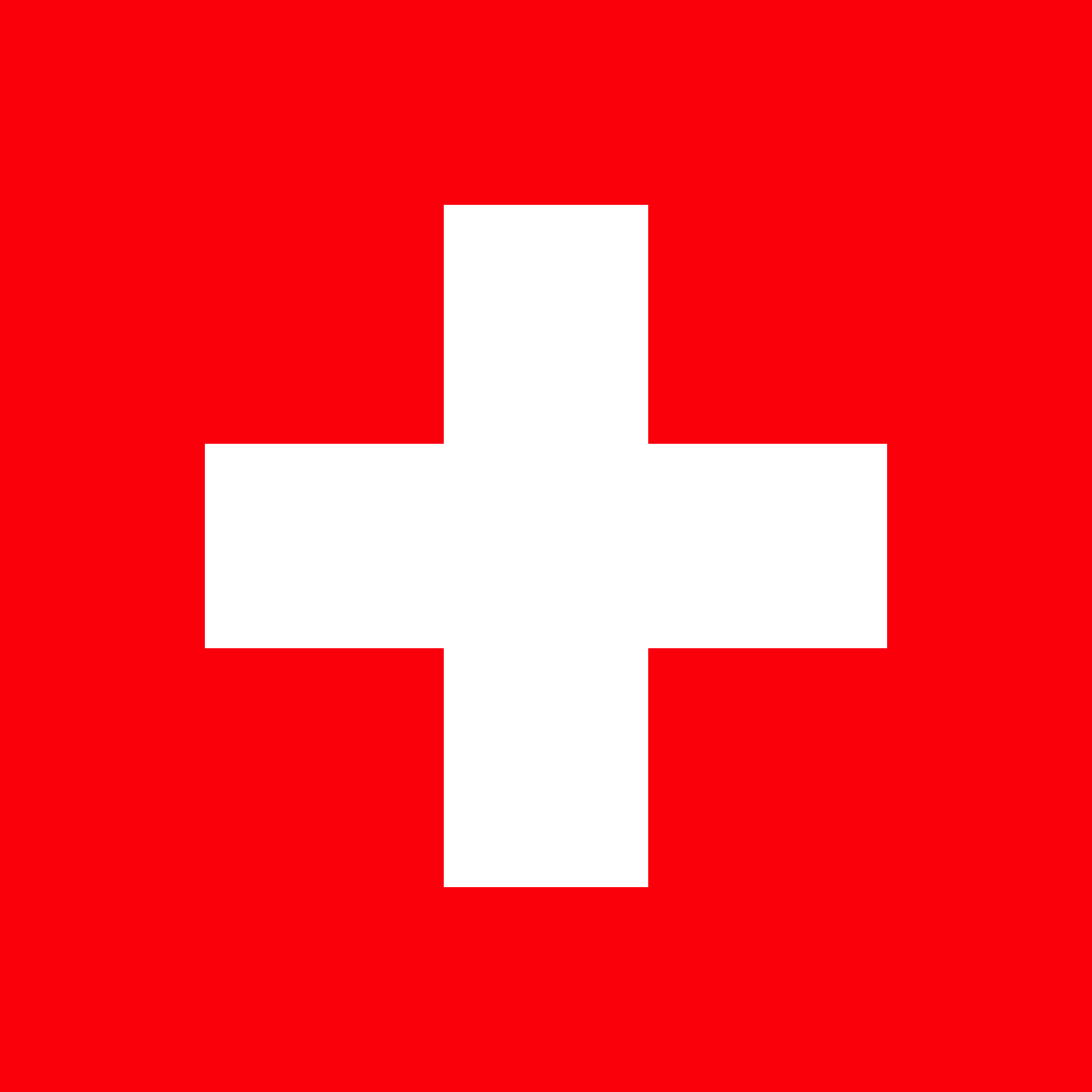 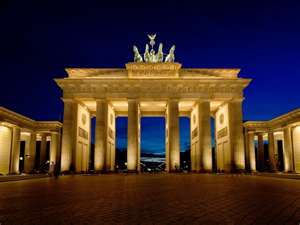 Belgium - Belgien
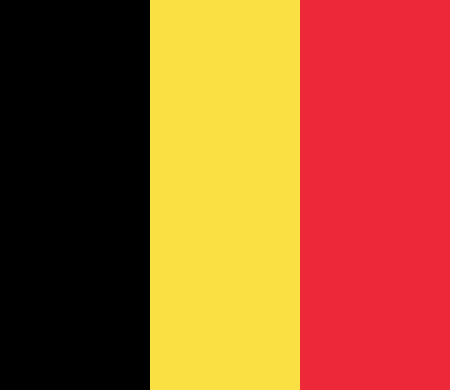 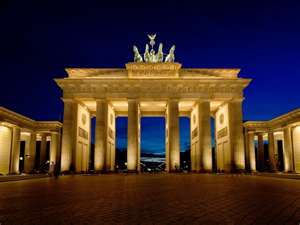 Italy - Italien
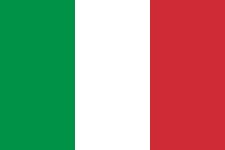 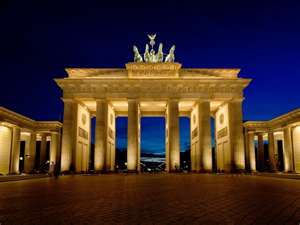 France - Frankreich
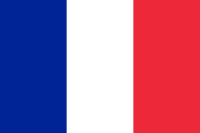 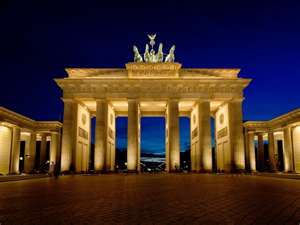 Poland - Polen
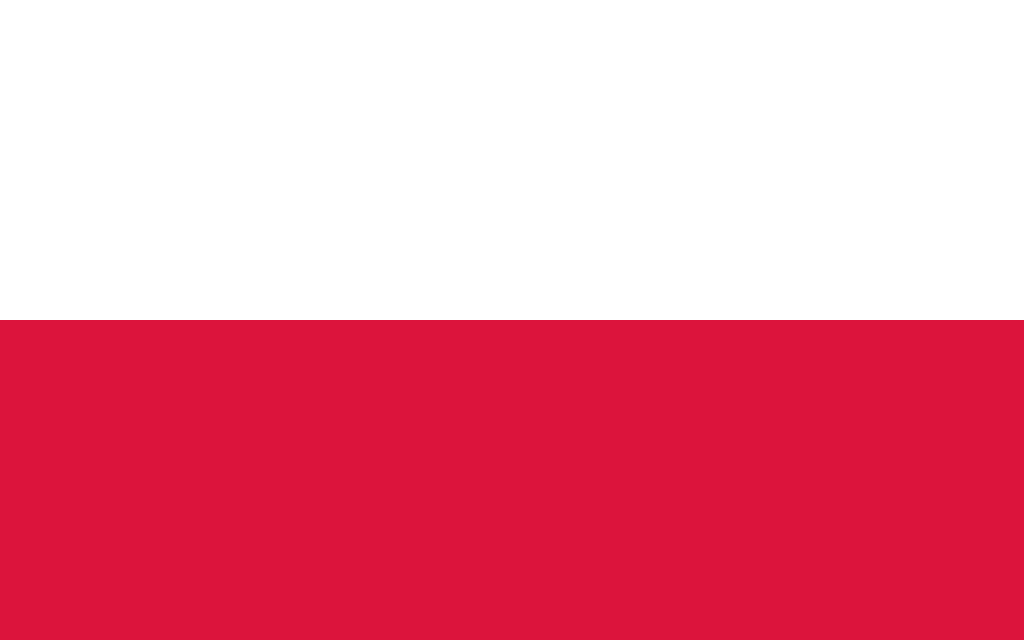 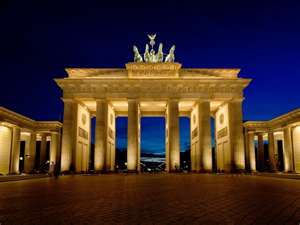 Holland - Holland
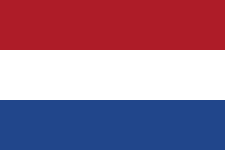 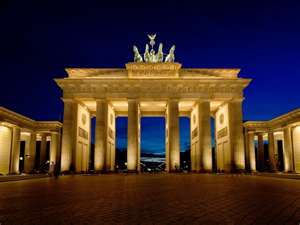 Czech Republic - Tschechien
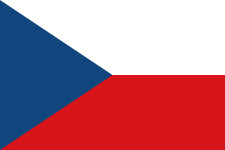 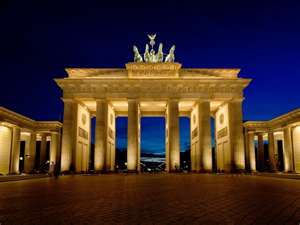 Great Britain - Großbrittanien
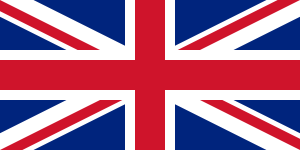 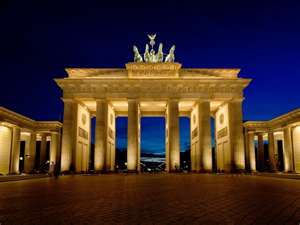 The USA – die USA
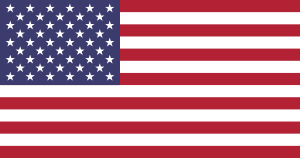 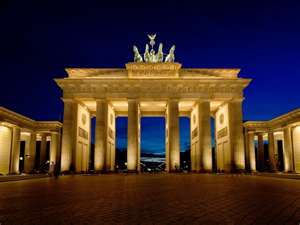 Europe – Europa
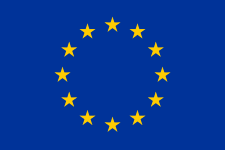 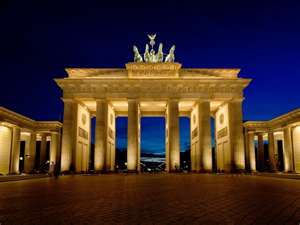 Wie siehst du aus? - How do you look?                                  (What do you look like?)
Wie siehst du aus? x 5

Ich bin sehr groß

Ich bin sehr klein

Ich habe Brille

Und meine Haare ist Blond
What do you look like?

I am very big

I am very small

I have glasses 

And my hair is blonde
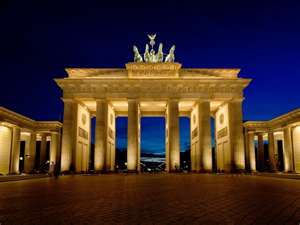 Wer bin ich? – Who am I?
Ich heiße ...
Ich habe ...
Ich bin ...
My name is ...
I have ...
I am ...
Secret Signal
Guten Tag
Wie heißt du? 
Ich heiße Nico
Wie alt bist du? 
Ich bin sieben Jahre alt
Wie geht’s? 
Gut, danke
Auf wiedersehen
Bis bald
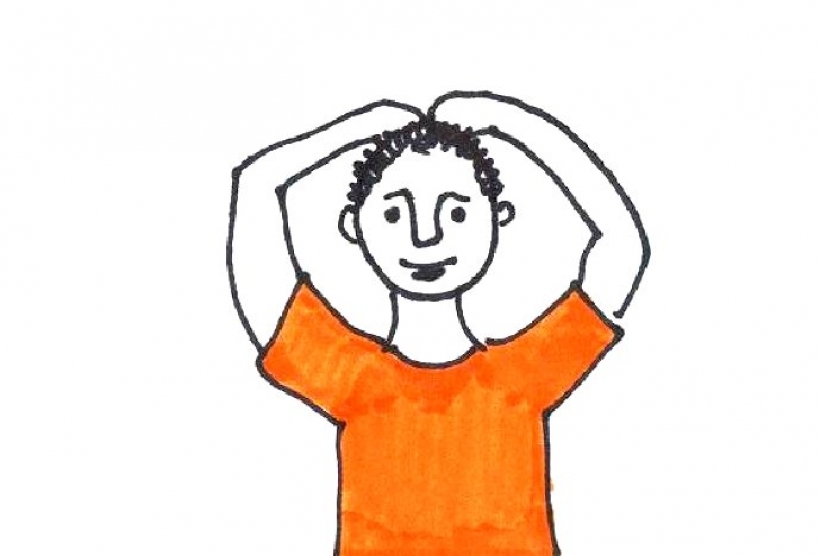 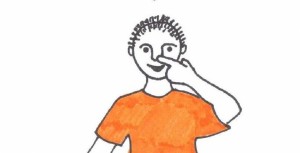 Drei Fragen - Three Questions
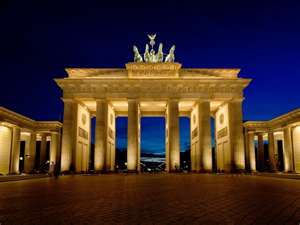 Wie heißt du?
Wie alt bist du?
Wie geht’s
What is your name?
How old are you?
How are you?
Drei Antworten – Three Answers
Ich heiße ...
Ich bin ... Jahre alt
Wunderbar, danke
My name is (I am called)
I am ... years old
Wonderful, thank you
Who is speaking?
?
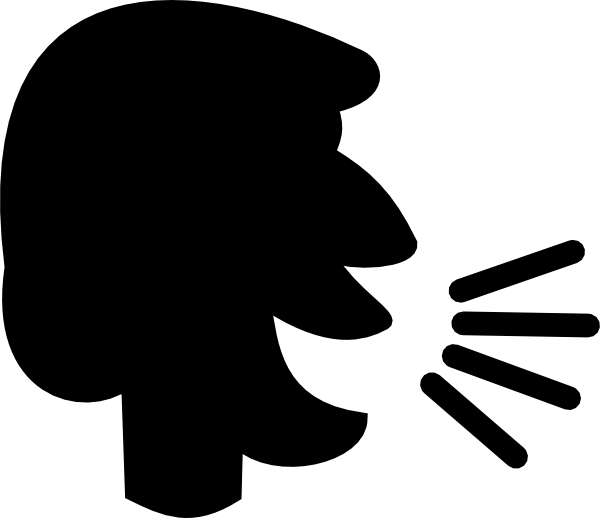 Eins, zwei, Papagei,Drei, vier, Offizier,Fünf, sechs, alte Hex,Sieben, acht, Kaffee gemacht,Neun, zehn, Weiter gehen,Elf, zwölf, junge Wölf,Dreizehn, vierzehn, kleine Maus,Fünfzehn, sechszehn, du bist drauß
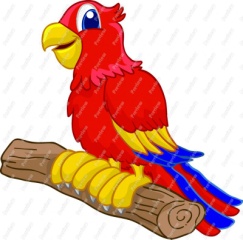 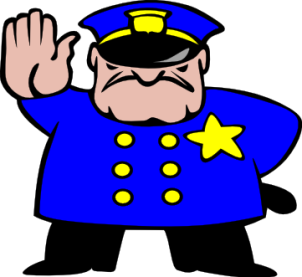 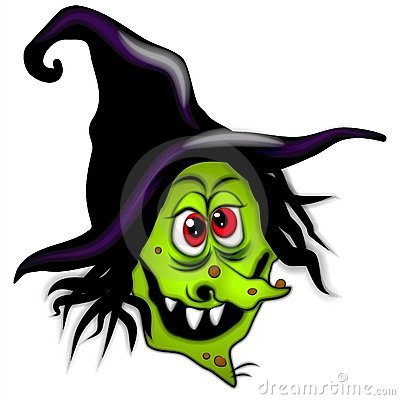 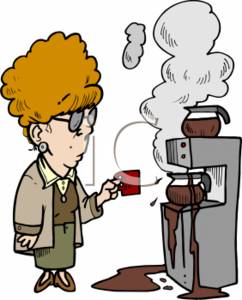 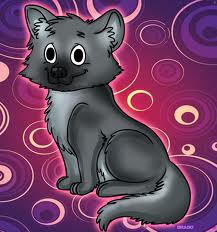 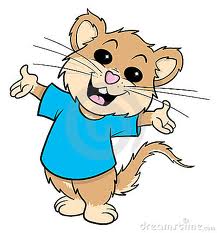 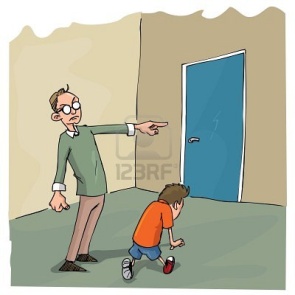 1 – Eins
2 – Zwei
3 – Drei
4 – Vier
5 – Fünf
6 – Sechs
7 – Sieben
8 – Acht
9 – Neun
10 - Zehn
11 – Elf
12 – Zwölf
13 – Dreizehn
14 – Vierzehn
15 – Fünfzehn
16 – Sechszehn
17 – Siebzehn
18 – Achtzehn
19 - Neunzehn
20 - Zwanzig
3-10
4-10
5-10
6-10
7-10
8-10
9-10
1 – Eins
2 – Zwei
3 – Drei
4 – Vier
5 – Fünf
6 – Sechs
7 – Sieben
8 – Acht
9 – Neun
10 - Zehen
11 – Elf
12 – Zwölf
13 – 
14 – Vierzehn
15 – Fünfzehn
16 – 
17 – Siebzehn
18 – 
19 - Neunzehn
20 -
3-10
4-10
5-10
6-10
7-10
8-10
9-10
1 – Eins
2 – Zwei
3 – Drei
4 – Vier
5 – Fünf
6 – Sechs
7 – Sieben
8 – Acht
9 – Neun
10 - Zehn
11 – 
12 – 
13 – 
14 – Vierzehn
15 – 
16 – 
17 – Siebzehn
18 – 
19 - 
20 -
3-10
4-10
5-10
6-10
7-10
8-10
9-10
1 – Eins
2 – Zwei
3 – Drei
4 – Vier
5 – Fünf
6 – Sechs
7 – Sieben
8 – Acht
9 – Neun
10 - Zehen
11 – 
12 – 
13 – 
14 – 
15 – 
16 – 
17 – 
18 – 
19 - 
20 -
3-10
4-10
5-10
6-10
7-10
8-10
9-10
1 –
2 –
3 –
4 –
5 –
6 –
7 –
8 –
9 –
10 -
11 – 
12 – 
13 – 
14 – 
15 – 
16 – 
17 – 
18 – 
19 - 
20 -
3-10
4-10
5-10
6-10
7-10
8-10
9-10
Maths in German – Mathe auf Deutsch
What is ...?
Add
Take away
Times
Divided by	
A half (of)
A third
A quarter
Was ist ...?
Plus
Minus
Mal
Geteilt durch
Ein Halb (von)
Ein Drittel
Ein Viertel
Wie Spät ist es? – How late is it?
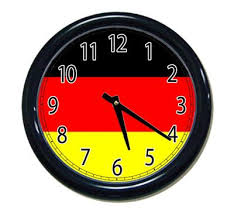 Es ist .... Uhr
Es ist halb .....
It is .... O’Clock
It is half (to) ....
Welches Tier bin ich? - Which animal am I?Wau X 4 – Woof x 4
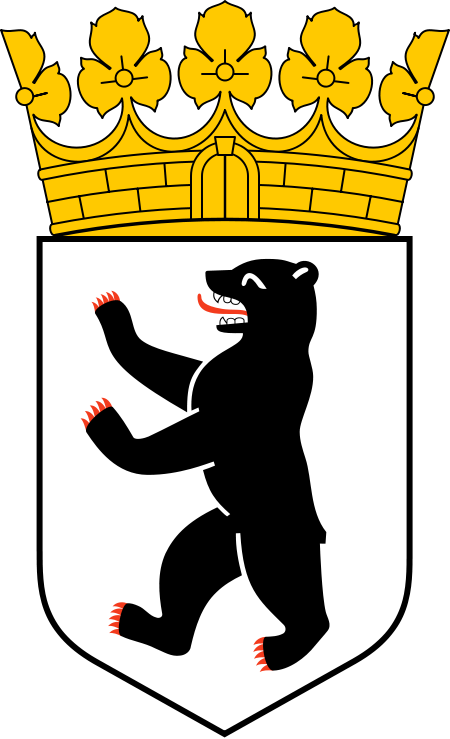 Ich bin ...
Laut
Leise
Schnell
Langsam
Groß
Klein
Stark
Schüchtern
Wild
Normalerweise
Ich habe ... (große Ohren Haare)/keine Beine
I am ...
Loud
Quiet
Fast/Quick
Slow
Big/Tall
Small/Short
Strong
Shy/Timid
Fierce
Normally
I have ... big ears/
     no legs
The frog – Der Frosch
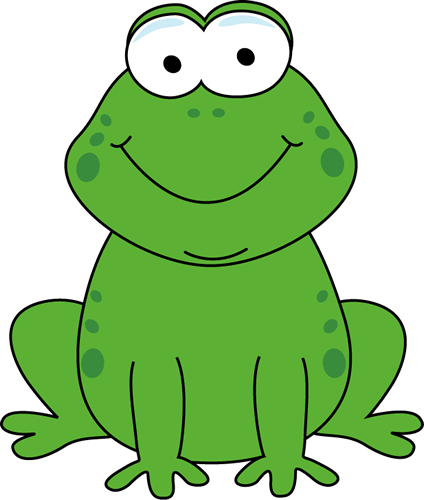 The duck – Die Ente
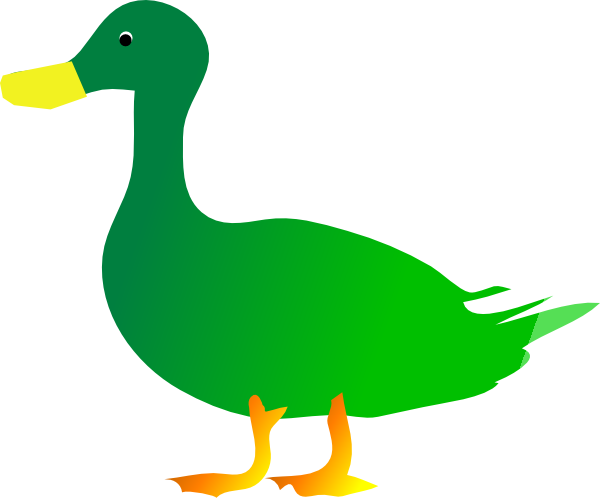 The cow – Die Kuh
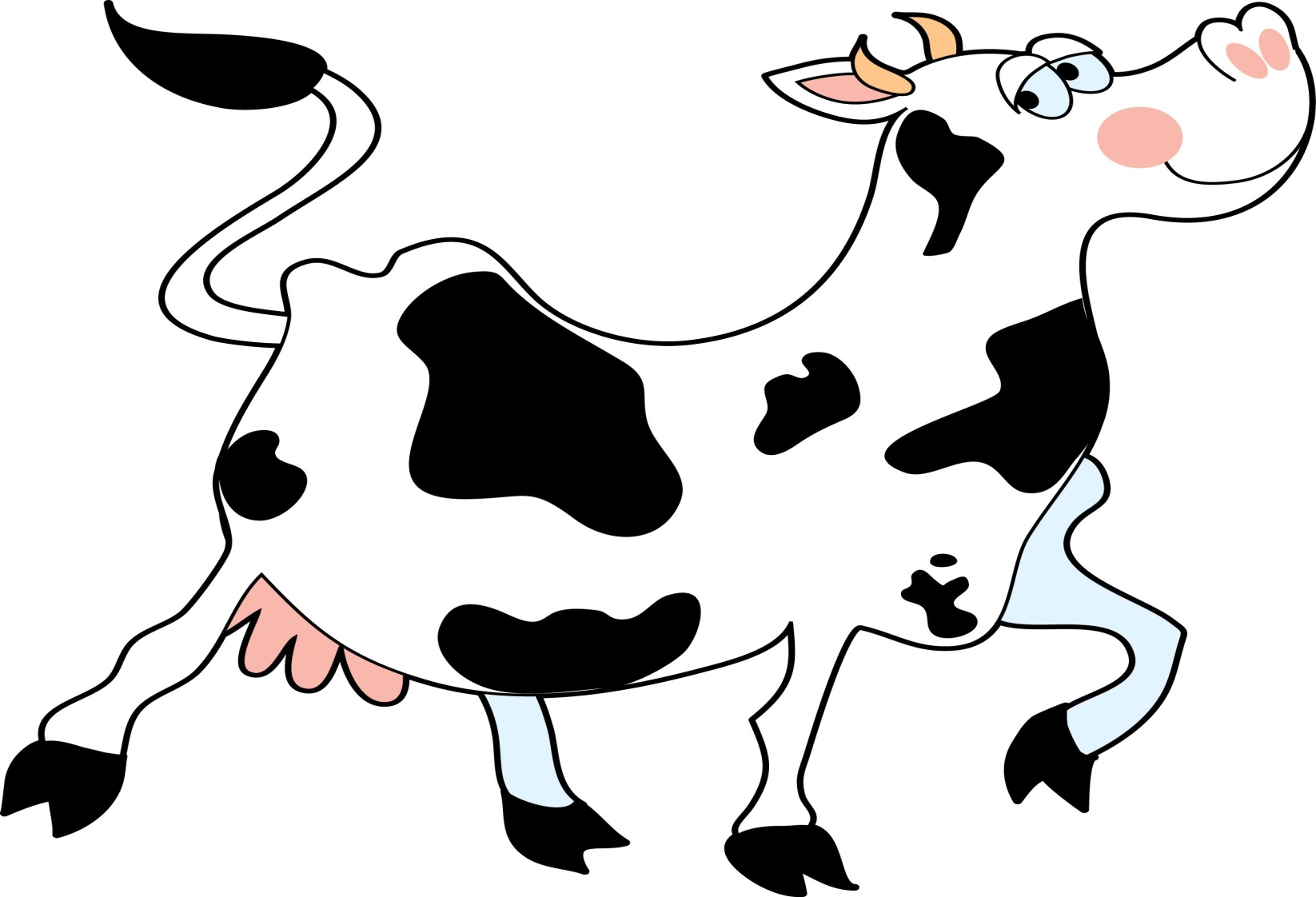 The dog – Der Hund
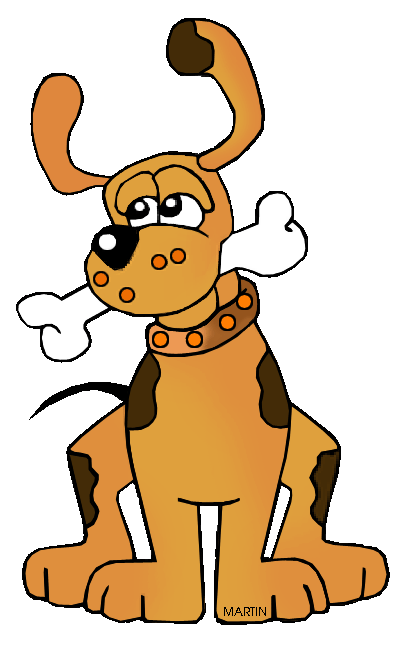 The cat – Die Katze
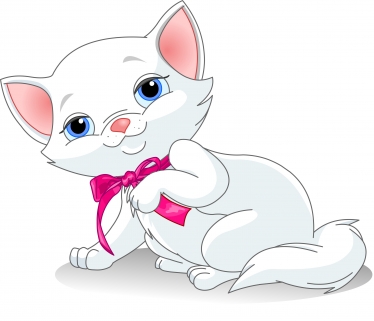 The bee – Die Biene
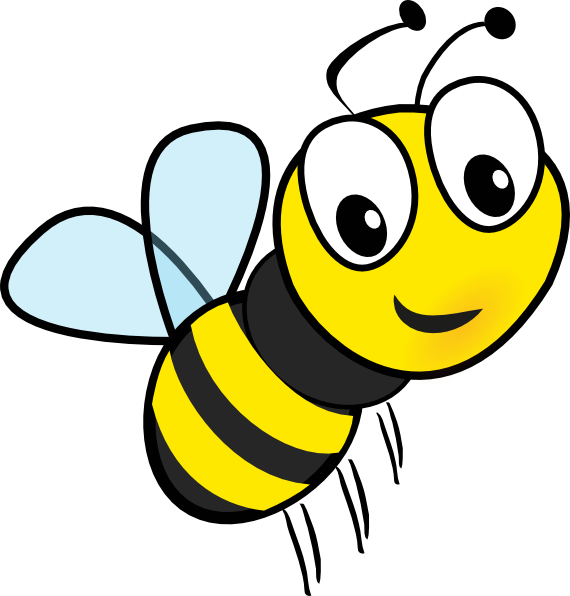 The crocodile – das Krokodil
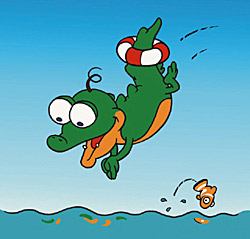 The horse – Das Pferd
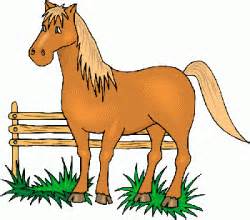 The elephant – Der Elefant
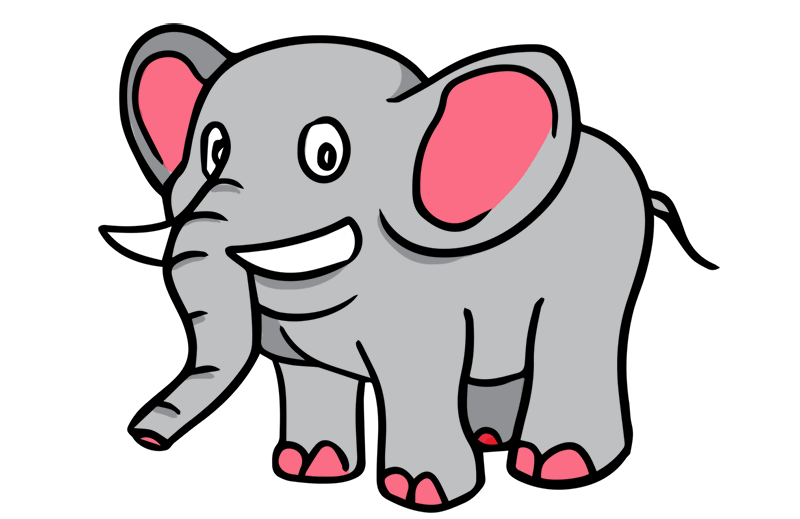 The sheep – das Schaf
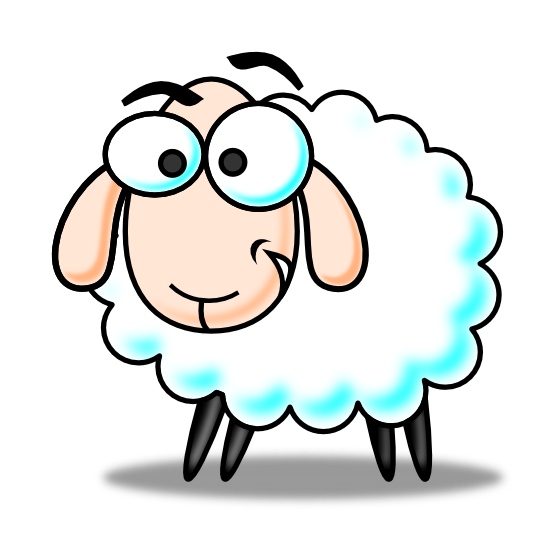 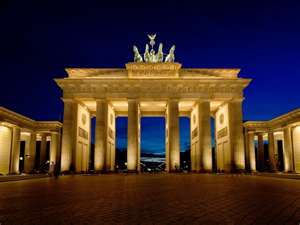 Welches Tier bin ich?
Bist du der/die/das ...?

Ja, ich bin der/die/das...

Nein, ich bin nicht der/die/das...
Are you the ...?

Yes, I am the ...


No, I am not the ....
Welches Tier bin ich? - Which animal am I?Wau X 4 – Woof x 4
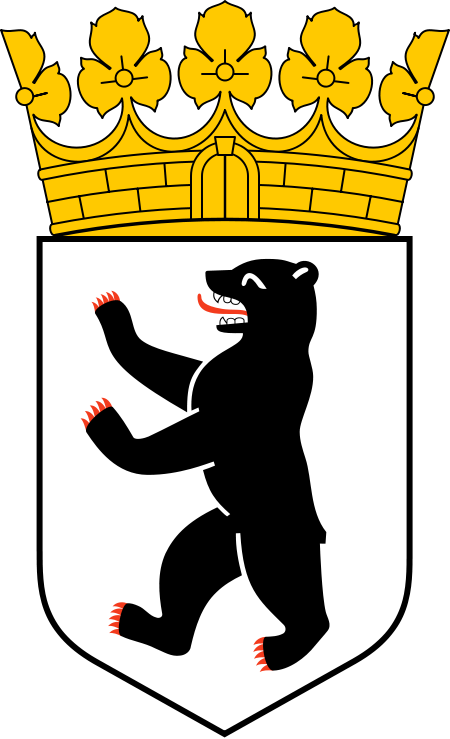 Ich bin ...
Laut
Leise
Schnell
Langsam
Groß
Klein
Stark
Schüchtern
Wild
Normalerweise
Ich habe ... (große Ohren Haare)/keine Beine
I am ...
Loud
Quiet
Fast/Quick
Slow
Big/Tall
Small/Short
Strong
Shy/Timid
Fierce
Normally
I have ... big ears/
     no legs
‘Wir haben Hunger’ song
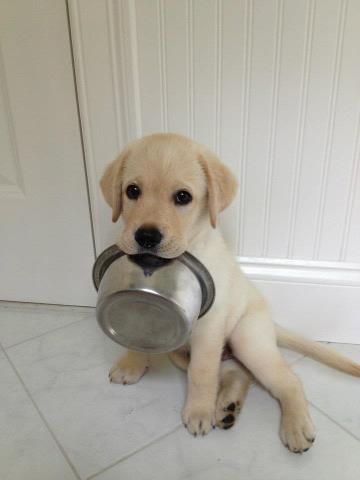 Wir haben Hunger, Hunger, Hunger,
haben Hunger, Hunger, Hunger,
haben Hunger, Hunger, Hunger 
haben Durst

Wo ist das Essen, Essen, Essen
ist das Essen, Essen, Essen,
ist das Essen, Essen, Essen,
ist die Wurst?
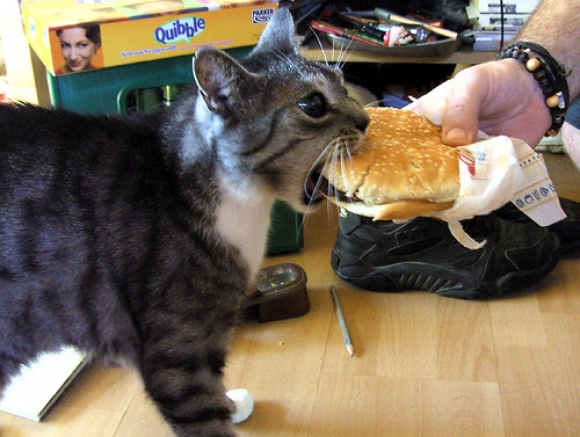 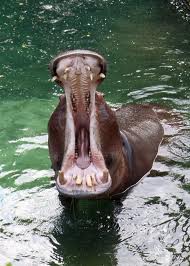 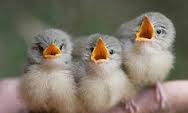 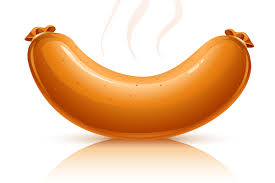 The orange – Die Orange
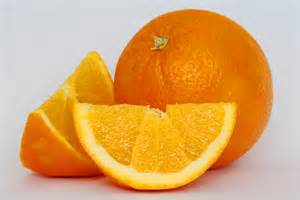 The banana – Die Banane
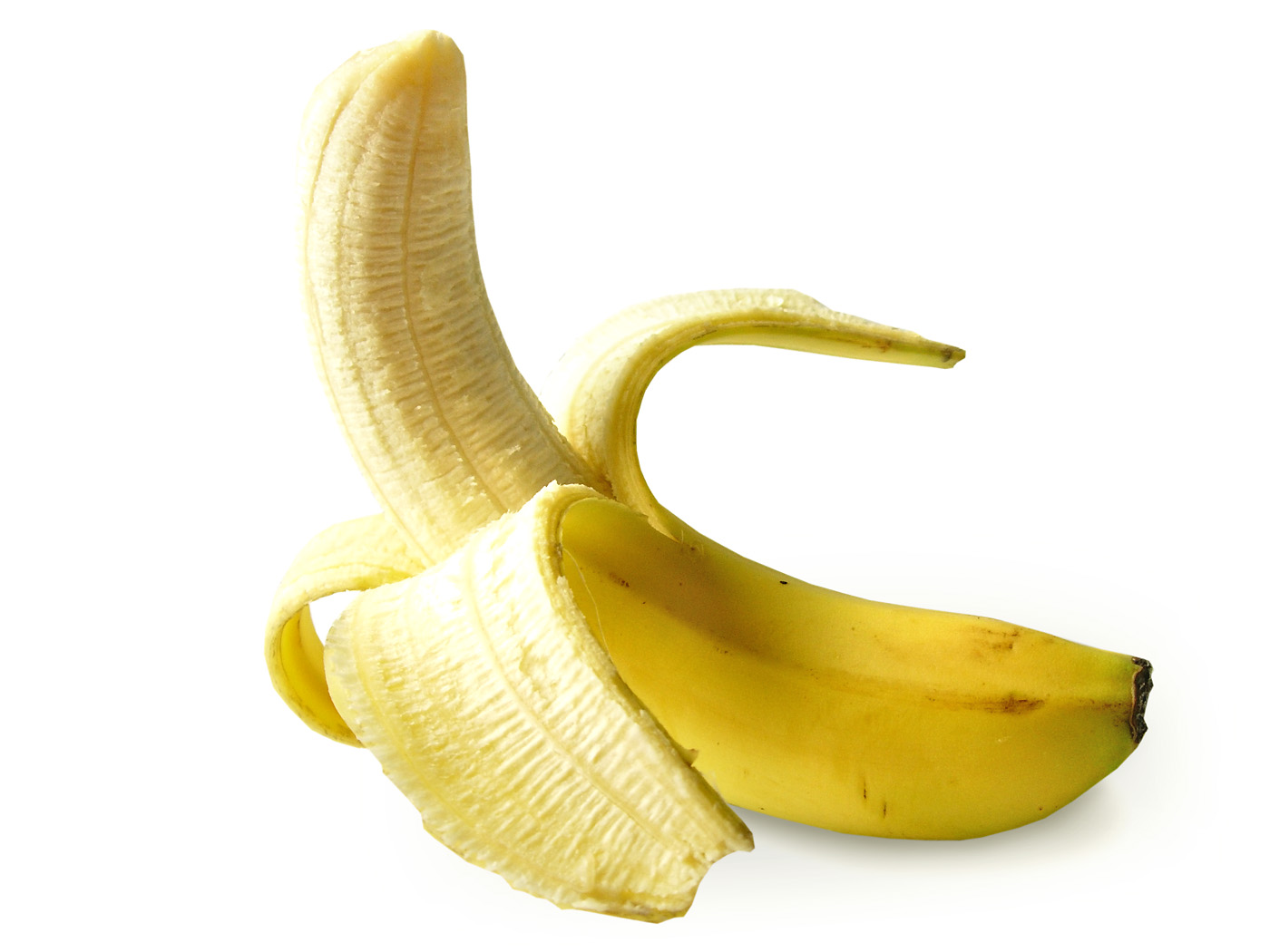 The apple – Der Apfel
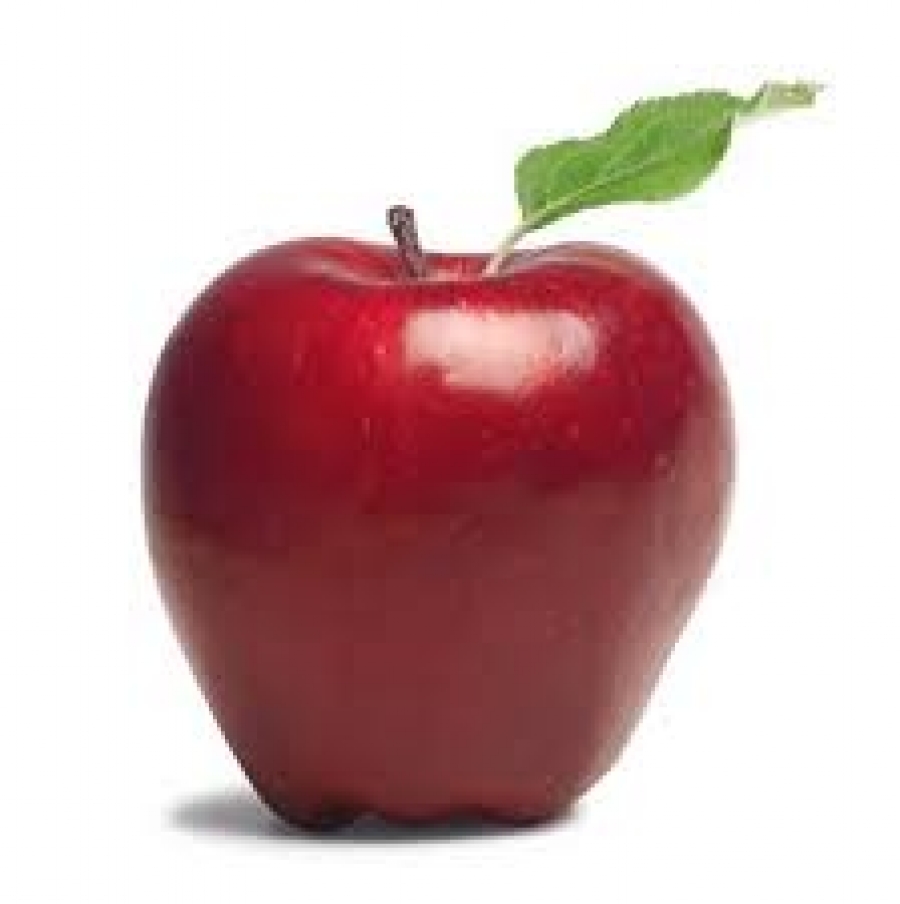 The pear – Die Birne
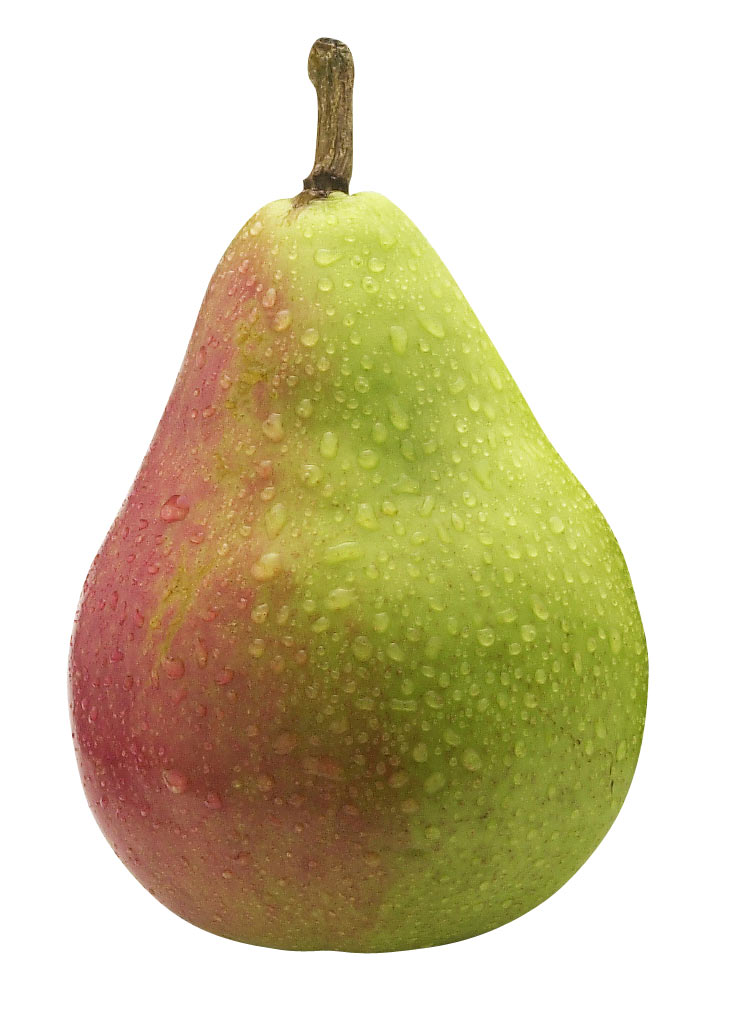 The chocolate – Die Schokolade
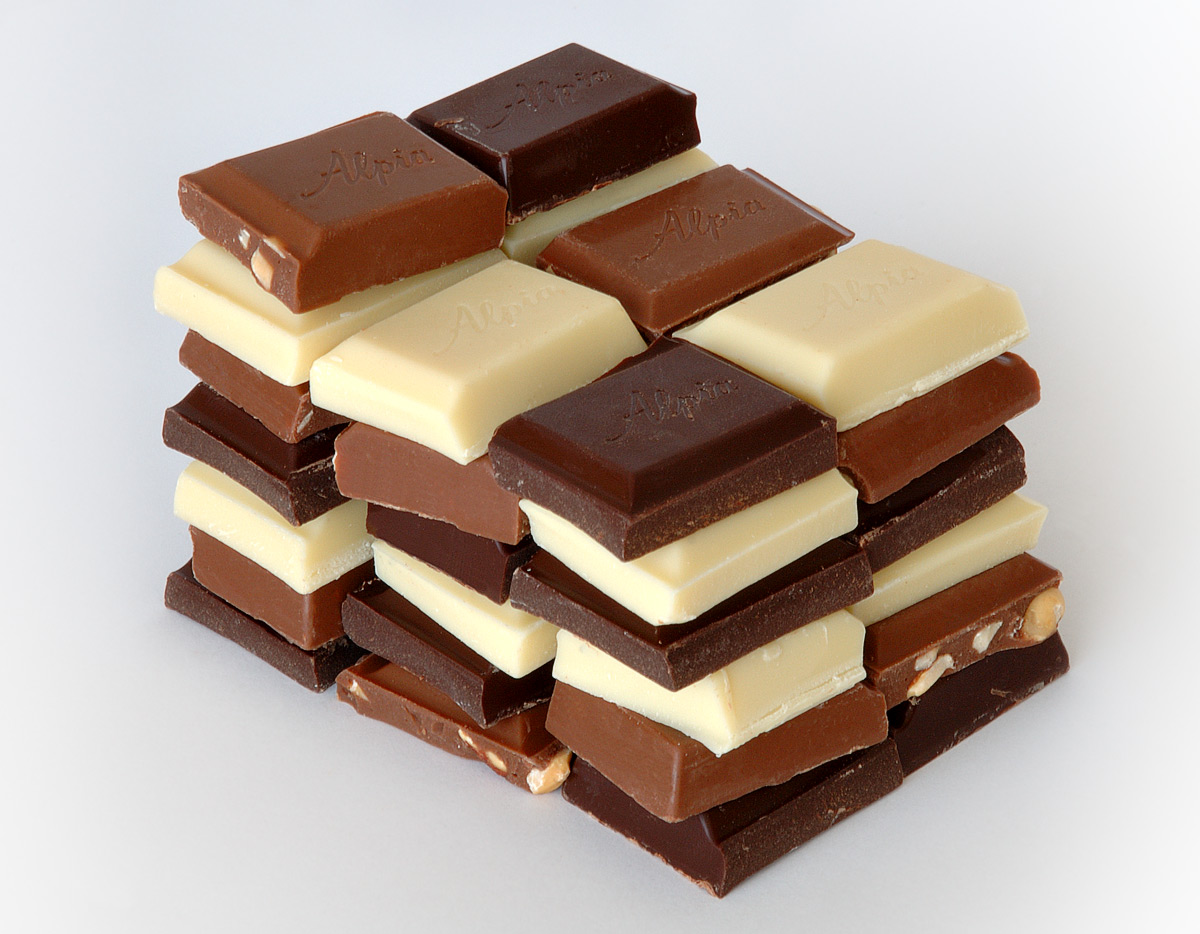 The pineapple – Die Ananas
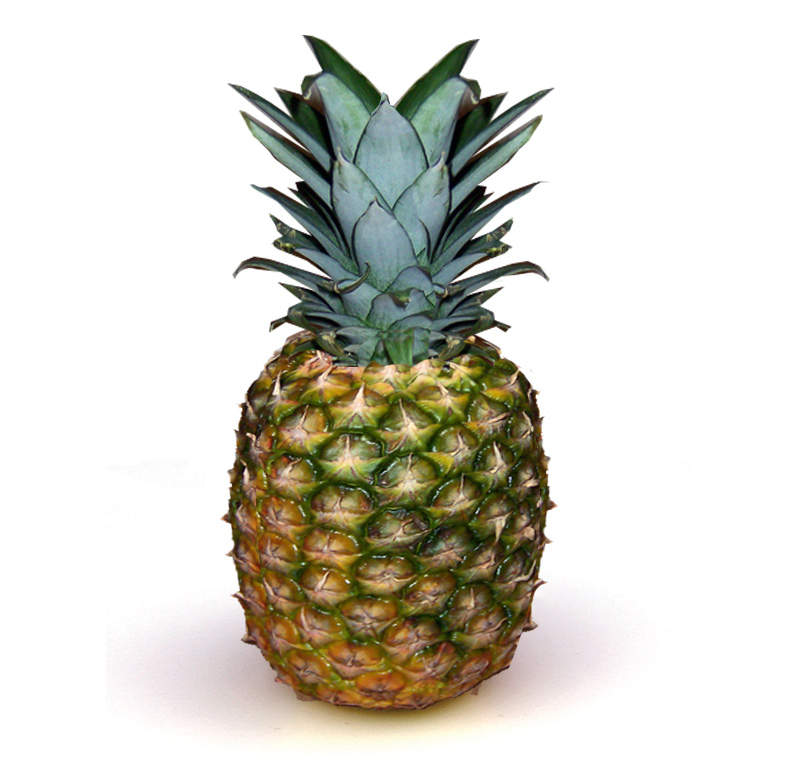 The lemon – Die Zitrone
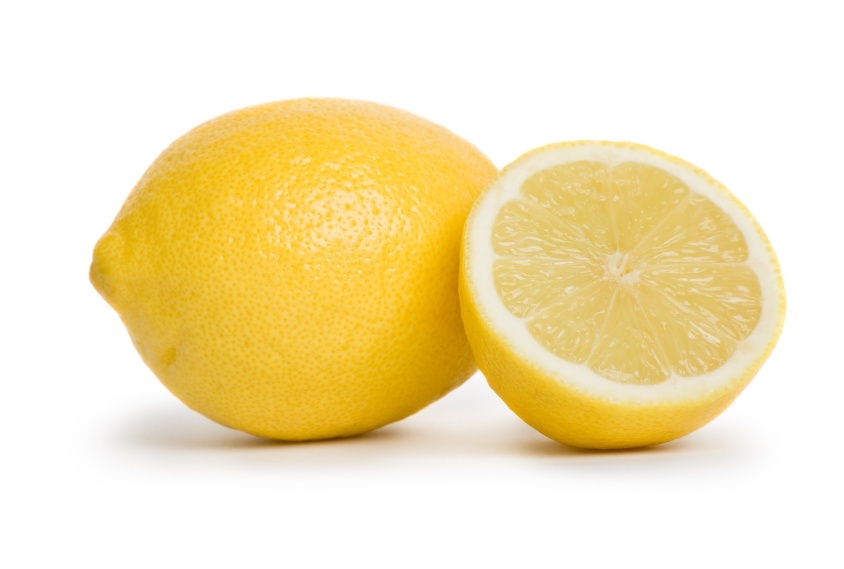 The cake – Der Kuchen
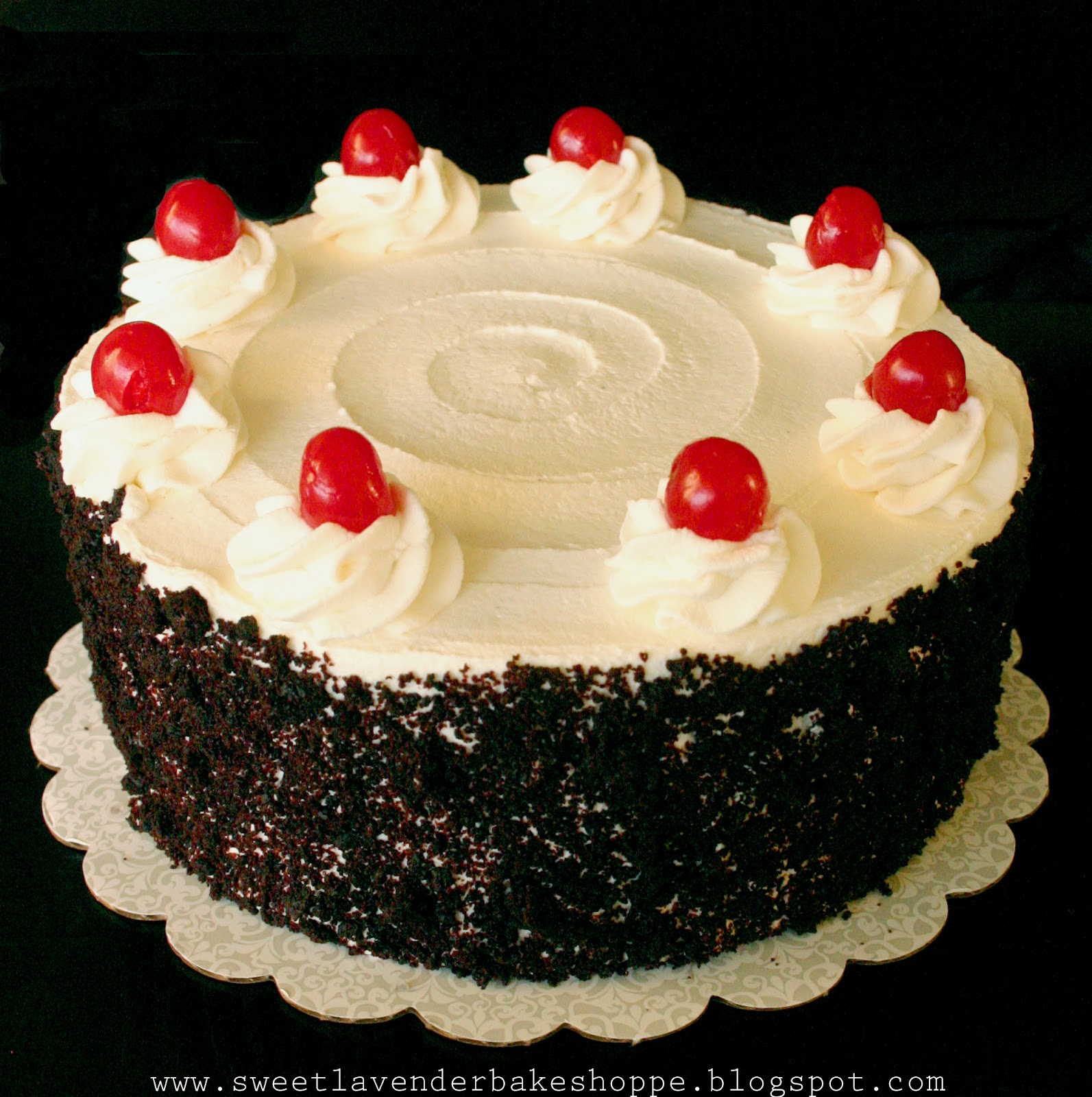 The strawberry – Die Erdbeere
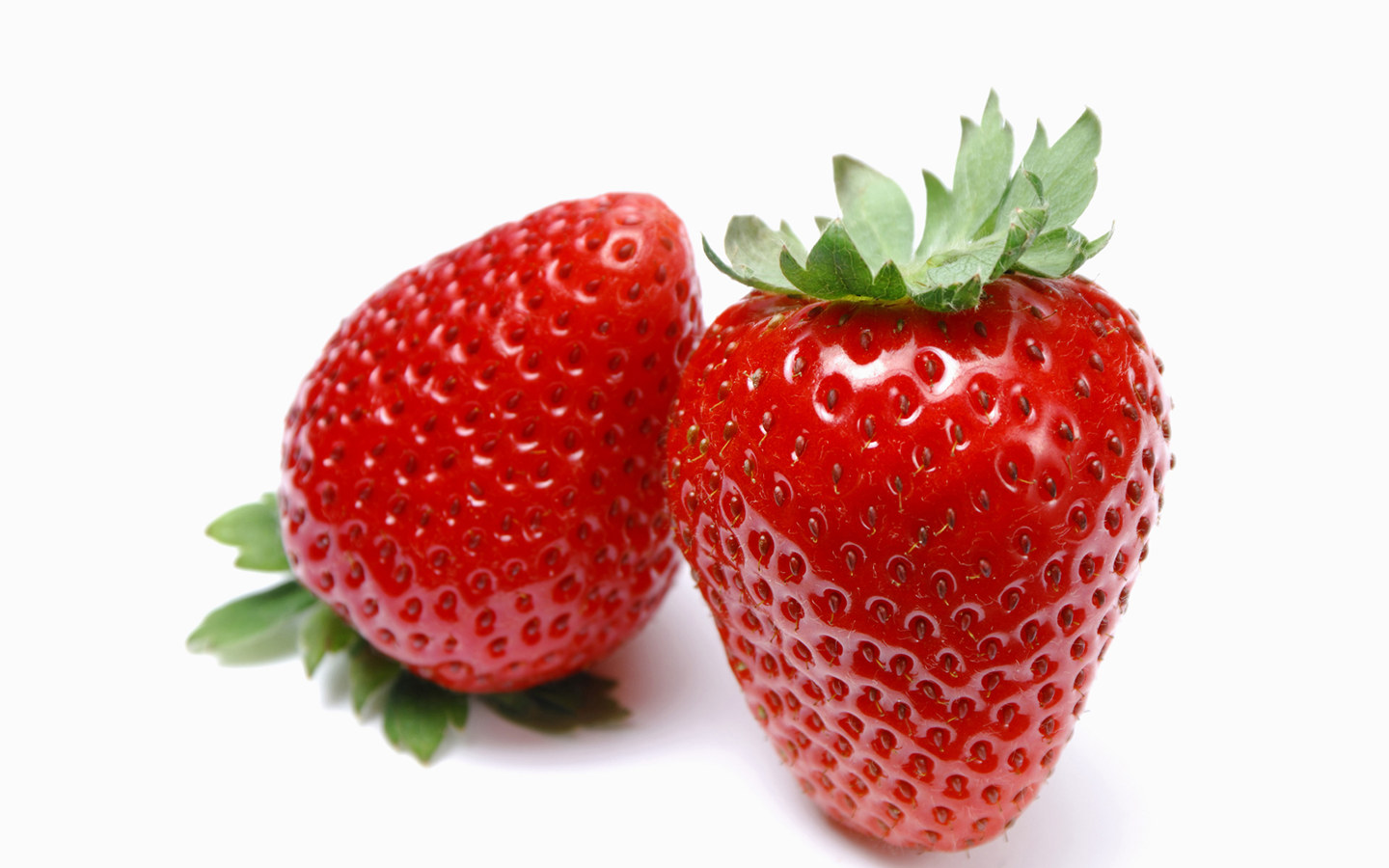 Write with a Finger
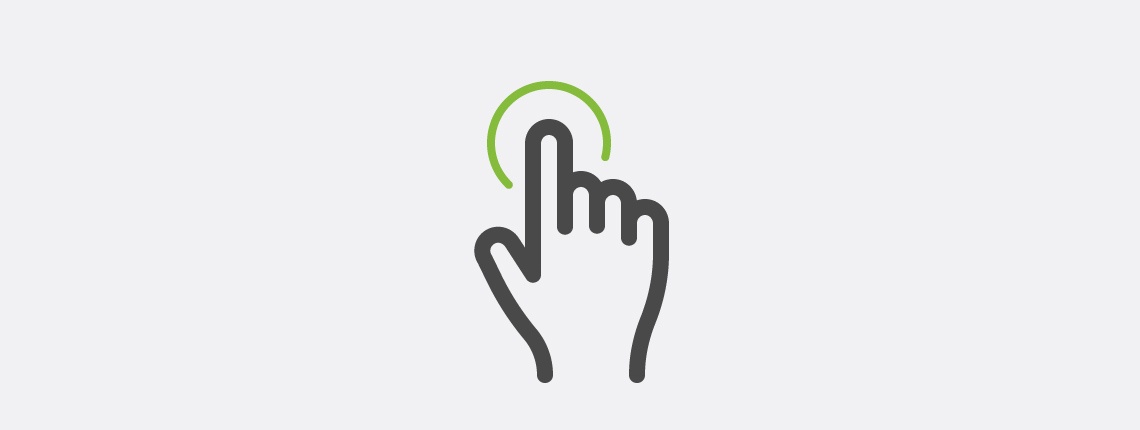 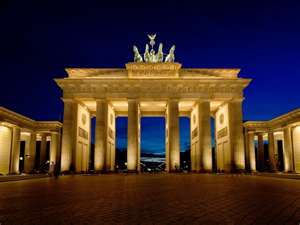 Was ist das?
Das ist …
Ist das gesund?
Das ist gesund
Das ist ungesund
Welche Farbe ist das?
Das ist …
What is that?
That is …
Is that healthy
That is healthy
That is unhealthy
Which (what) colour is that ...?
That is …
Secret Signal
Was ist das?
Das ist die Zitrone
Ist das Gesund? 
Ja, das ist gesund
Welche Farbe ist die Zitrone? 
Die Zitrone ist gelb
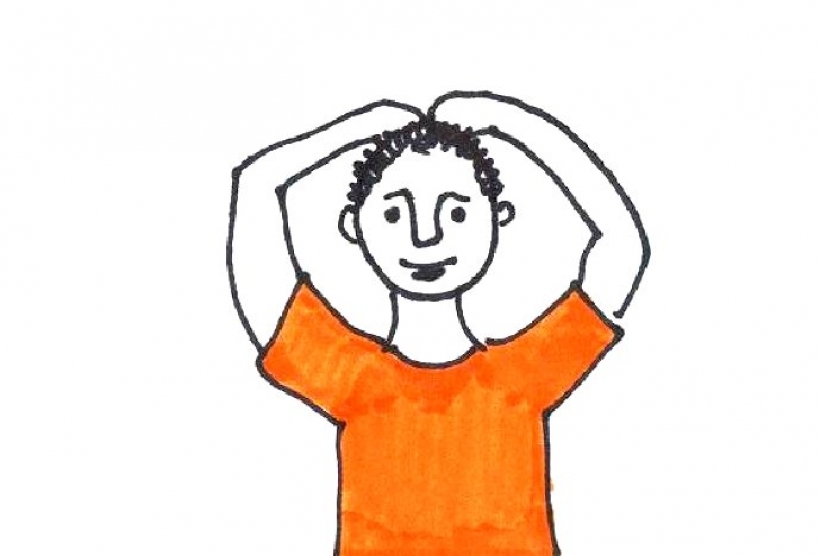 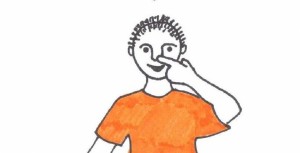 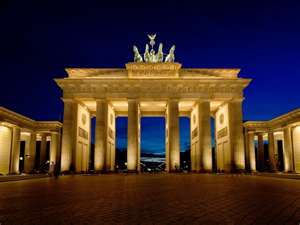 Was ist das?
Das ist …
Ist das gesund?
Das ist gesund
Das ist ungesund
Welche Farbe ist ...?
Das ist …
What is that?
That is …
Is that healthy
That is healthy
That is unhealthy
Which (what) colour is ...?
That is …
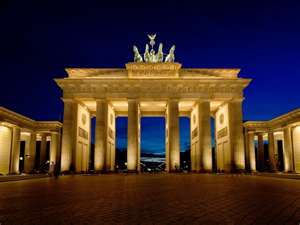 Remember the order
Links ist
Das Nächste ist
Ich bin fertig
Augen zu
Augen auf
Das ist richtig
Das ist falsch
Left is
The next is
I am finished
Eyes closed
Eyes open
That is correct
That is wrong
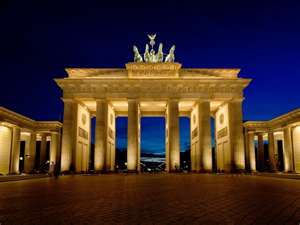 Remember the order
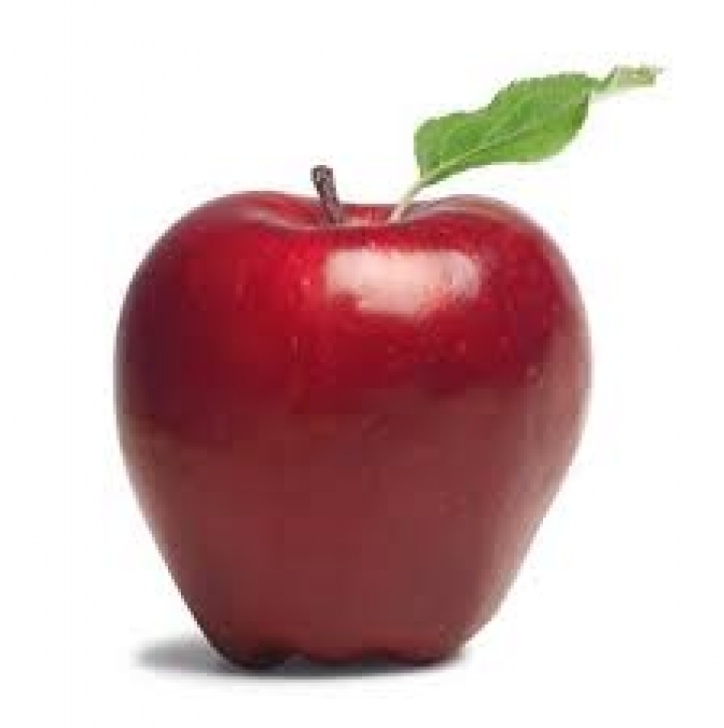 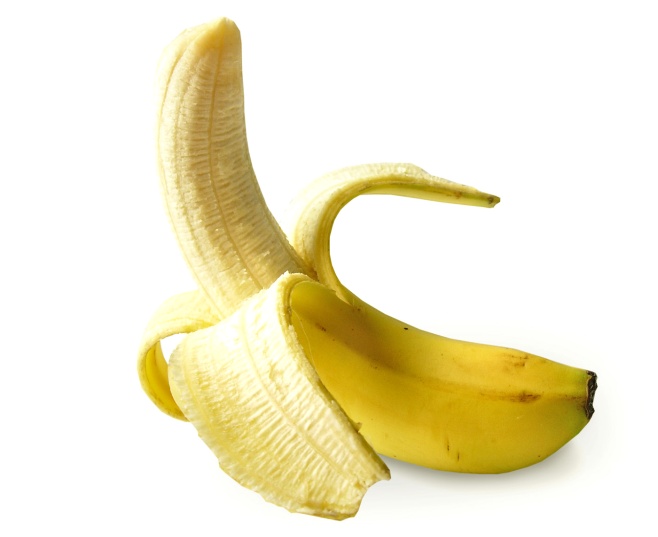 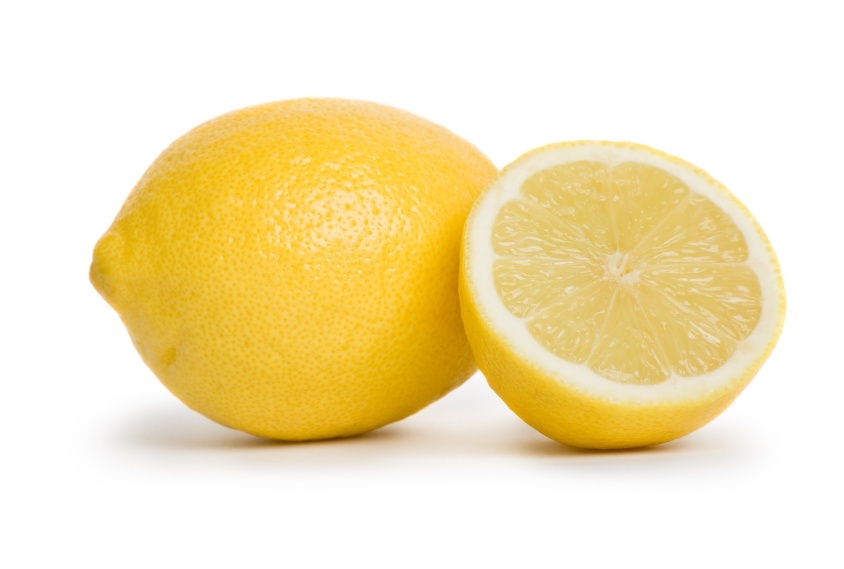 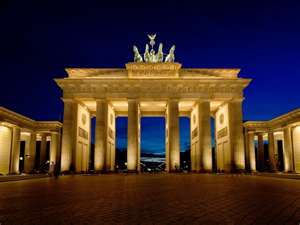 Remember the order
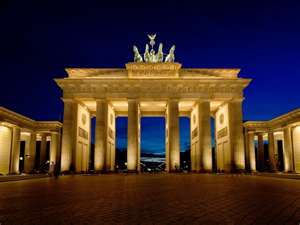 Remember the order
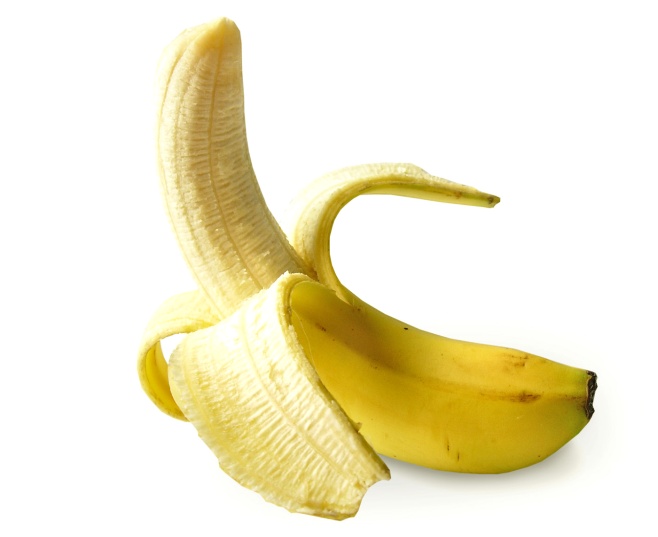 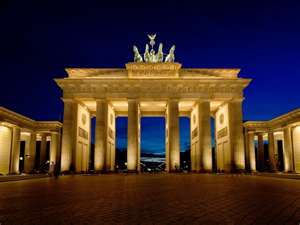 Remember the order
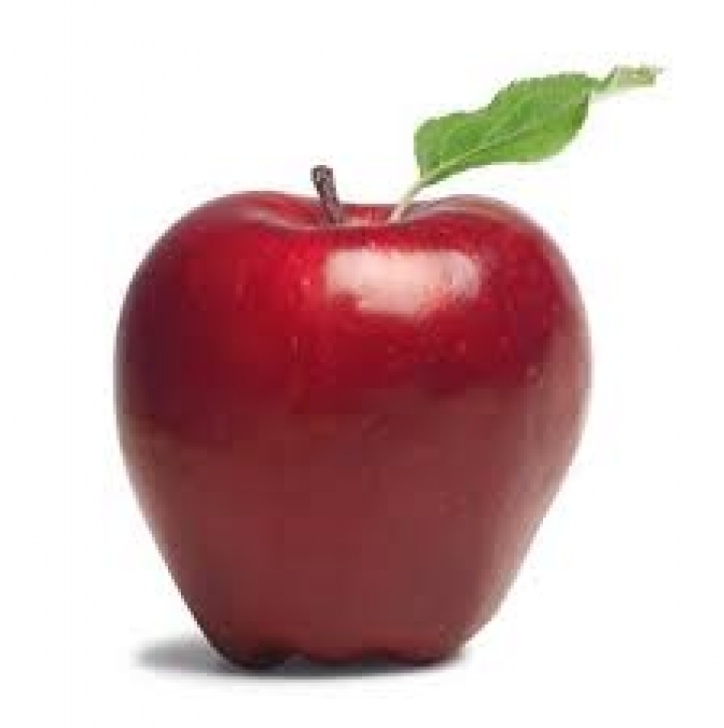 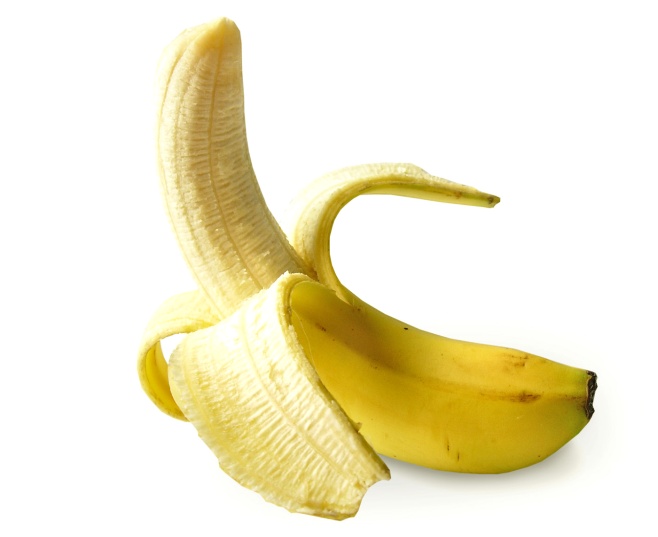 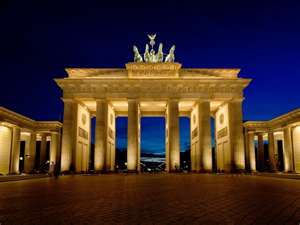 Remember the order
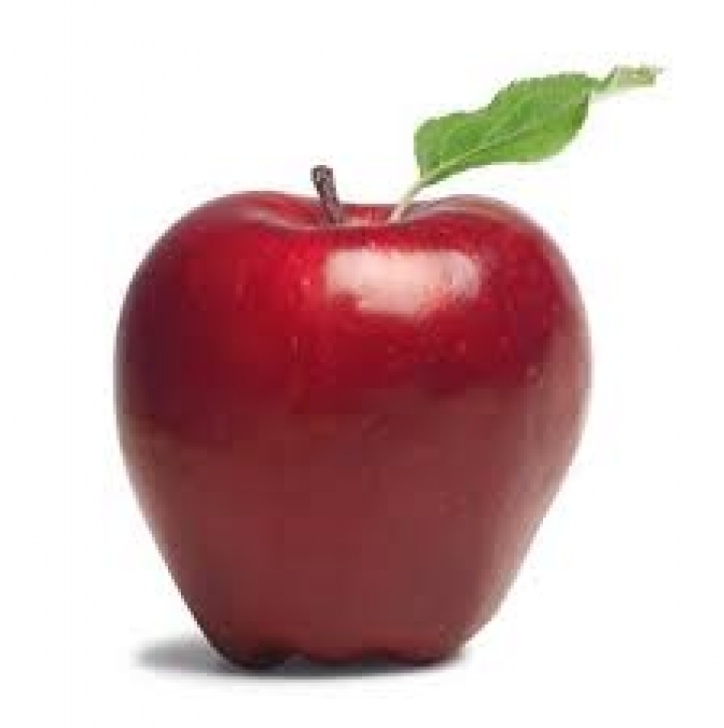 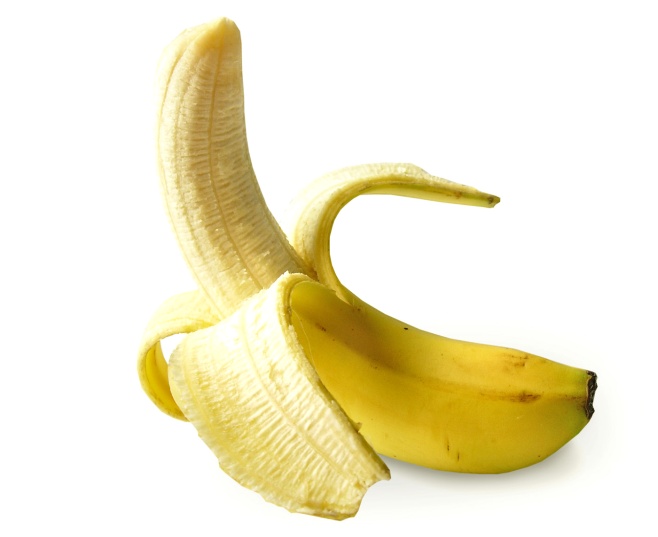 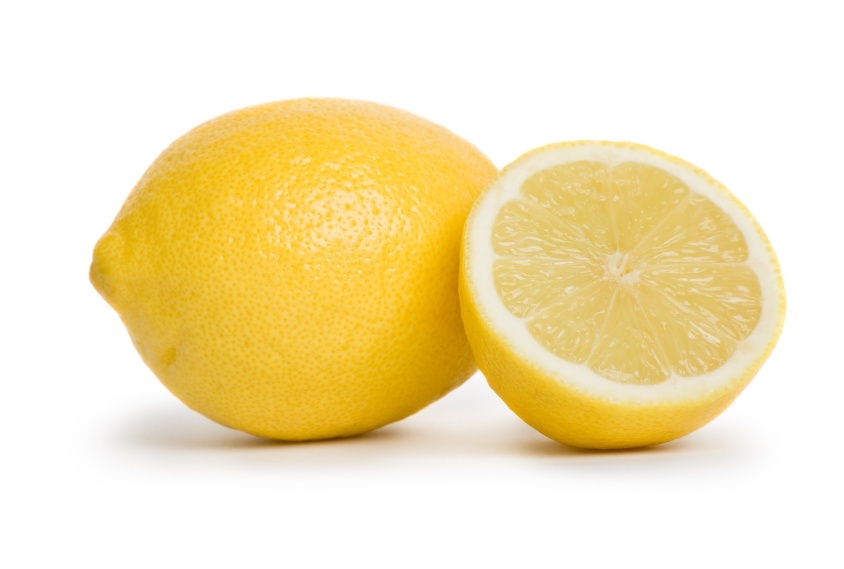 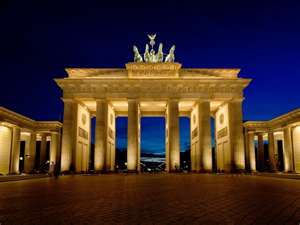 Remember the order
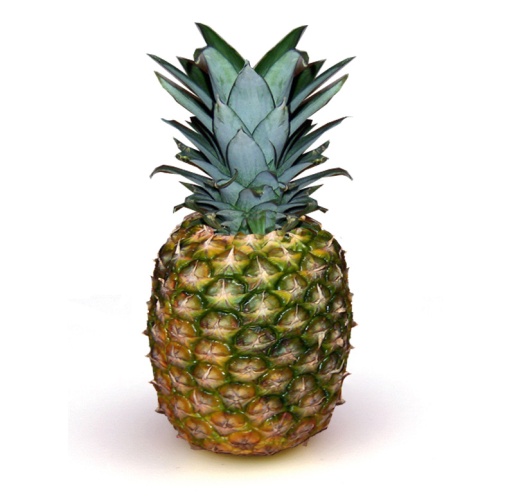 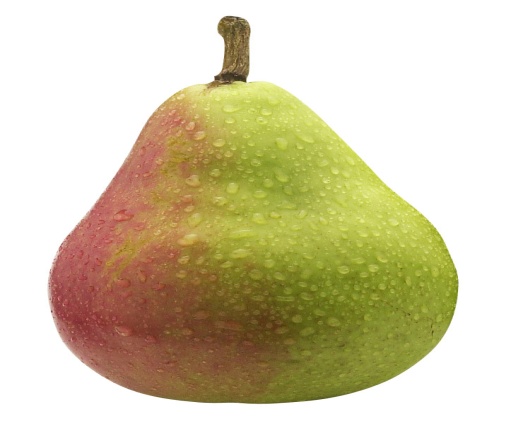 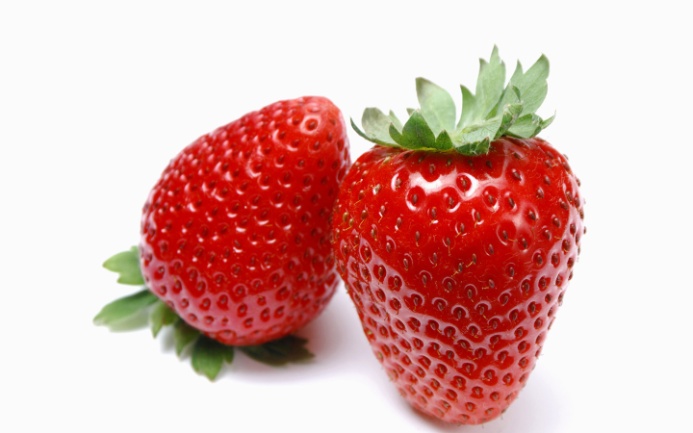 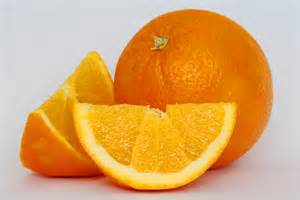 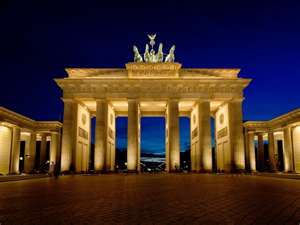 Remember the order
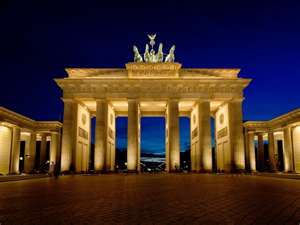 Remember the order
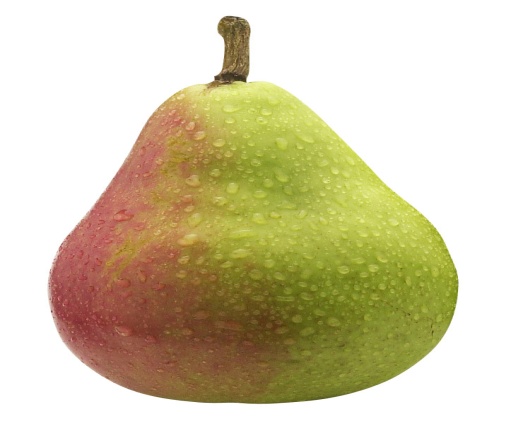 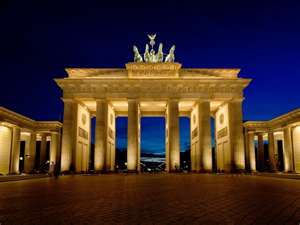 Remember the order
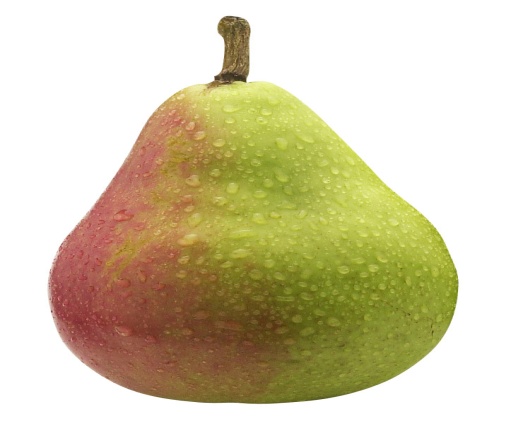 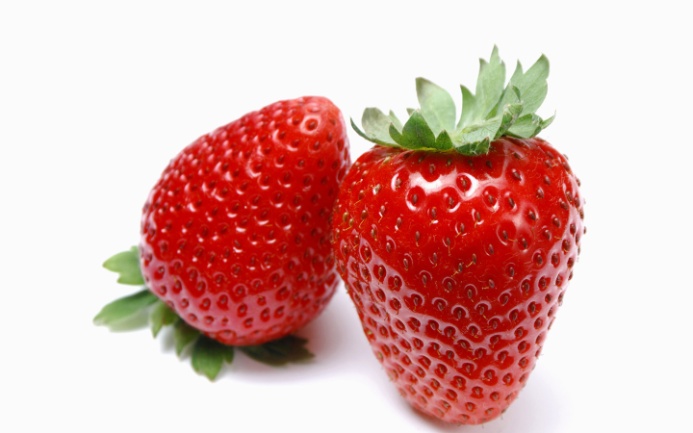 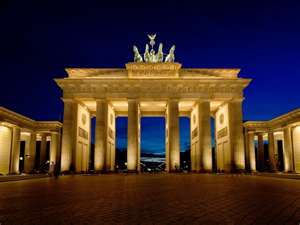 Remember the order
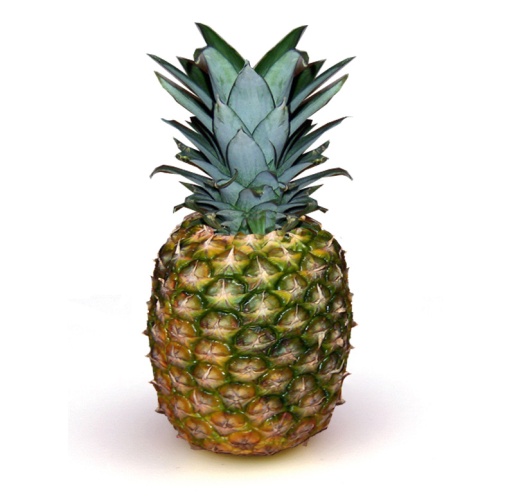 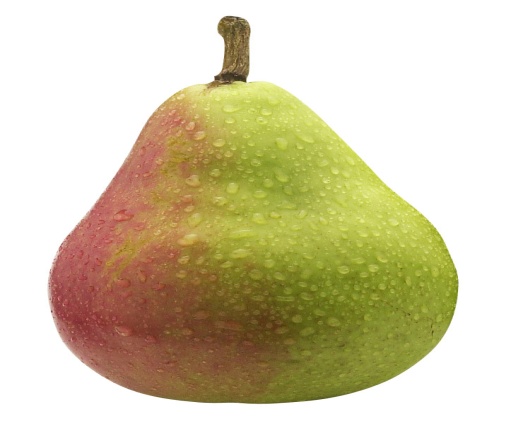 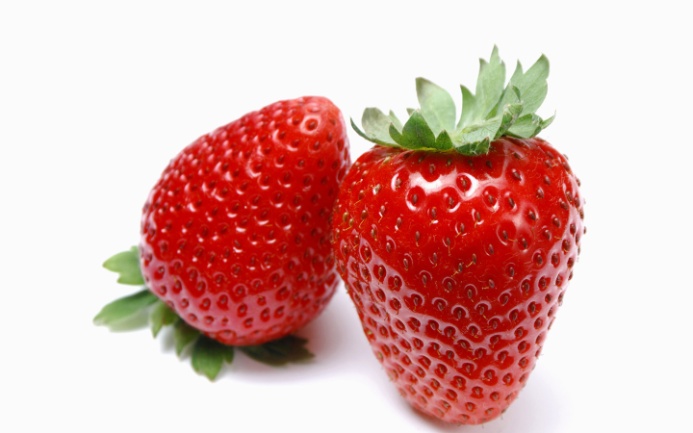 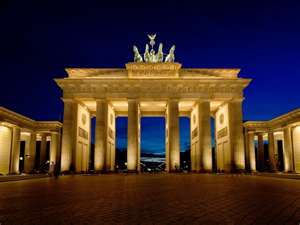 Remember the order
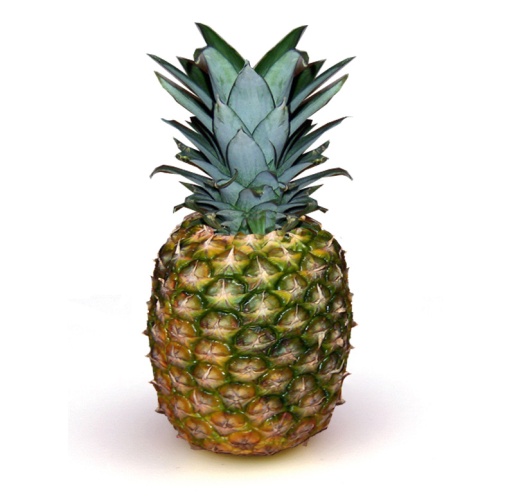 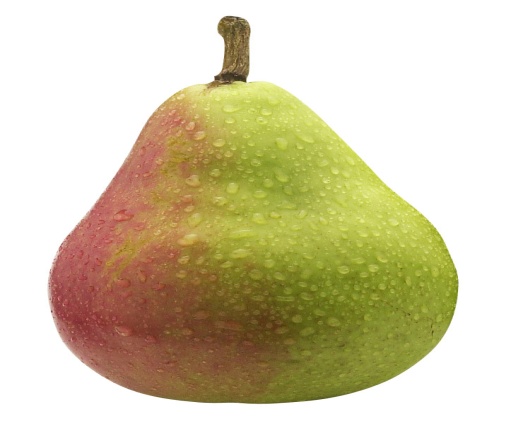 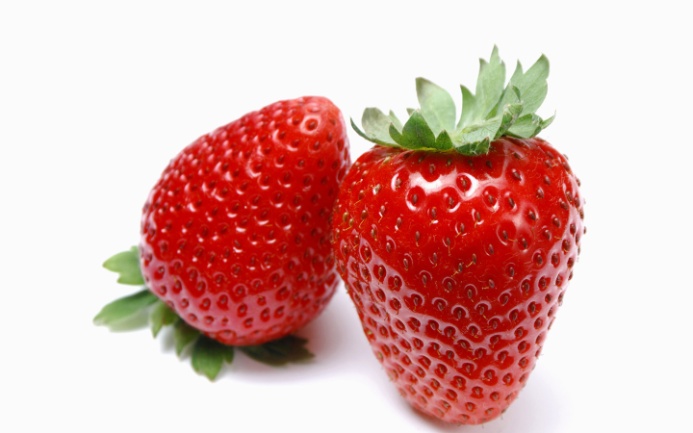 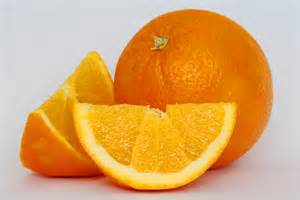 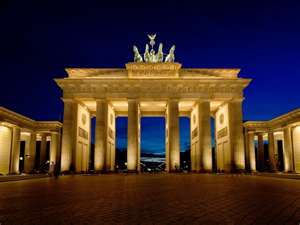 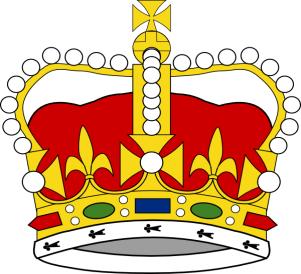 King/Queen

Wahr oder Falsch – True or false
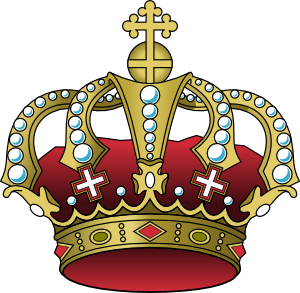 Das ist wahr 
Das ist falsch

Un/gesund
Lieblings ...
Farben
That is true
That is false

Un/healthy
Favourite ...
Colours
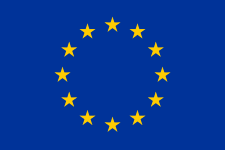 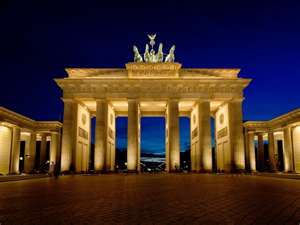 Its all about Franzi – where is she?Es geht um Franzi – wo ist sie?
King or Queen of KnowledgeKönig oder Königin von Kenntnissen
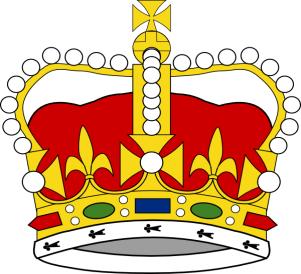 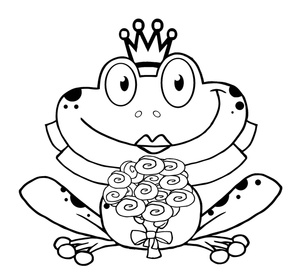 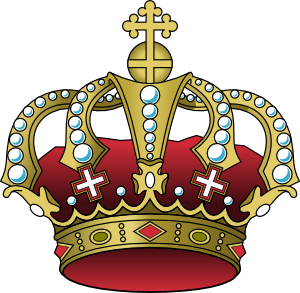 Warm
Heiß
Kalt
Eiskalt
Links
Rechts
Halt
Gerade aus
Ich brauche Hilfe
Ich habe Franzi gefunden
Warm
Hot
Cold
Ice cold
Left 
Right
Stop
Straight on
I need help
I have found Franzi
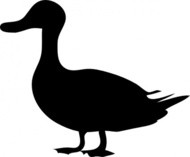 Das war gut aha a - aha,
Das war fantastisch, Leiblingsantwort,
Felix und Franzi helfen uns,
Beim lernen von jedem Wort.
That was good aha a- aha,
That was fantastic, favourite answer,
Felix and Franzi help us,
To learn every word.